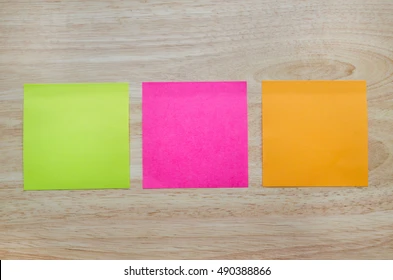 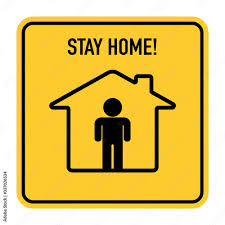 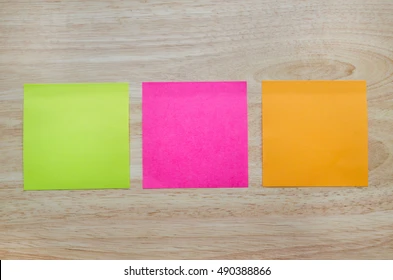 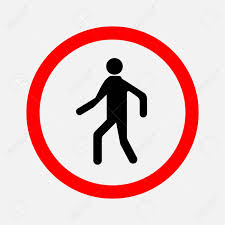 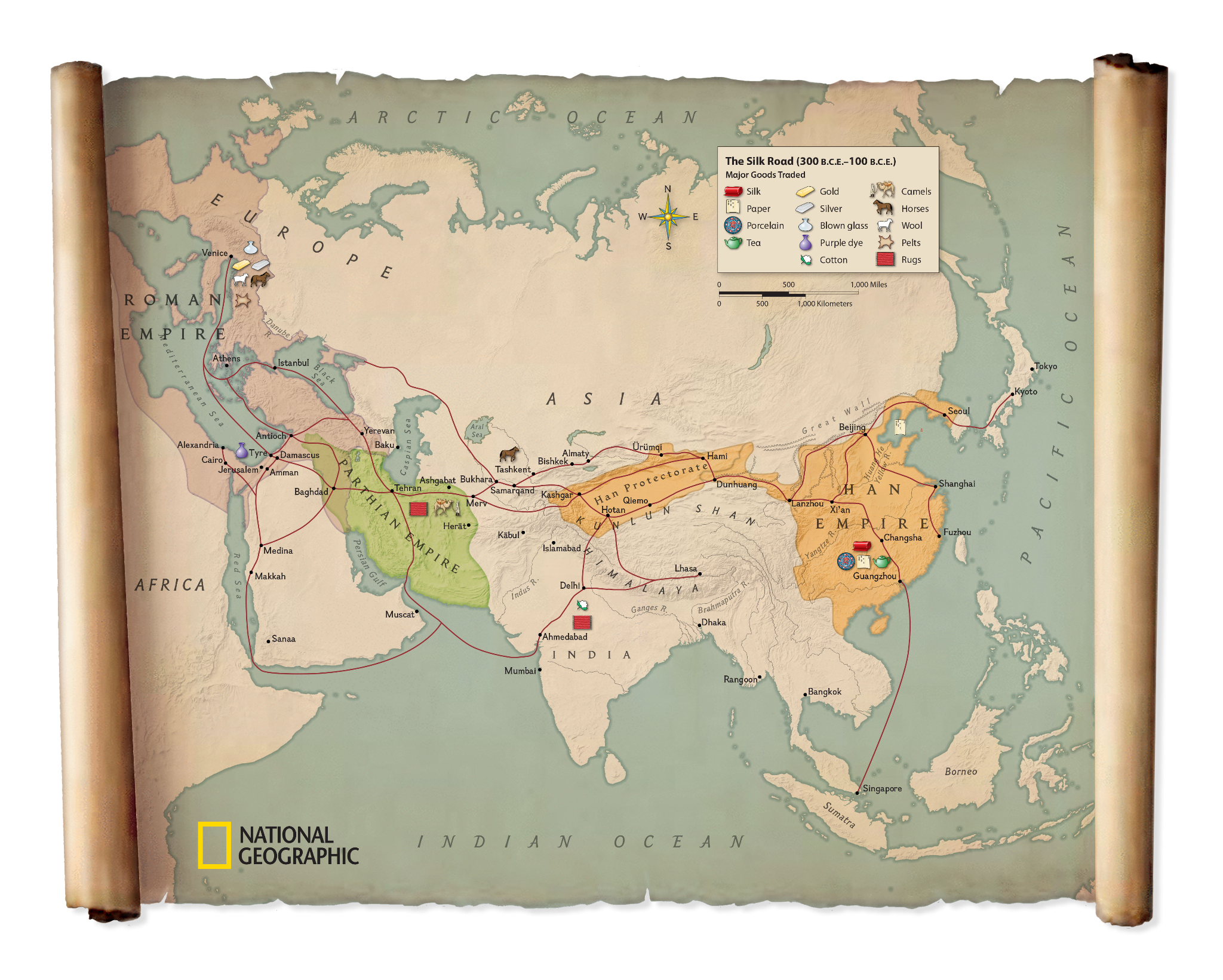 The Silk Road

Tang Dynasty (618–907)
NOT one singular road, but a network of trade routes over land and sea
Exchange of physical objects, but also culture, languages, and even music.
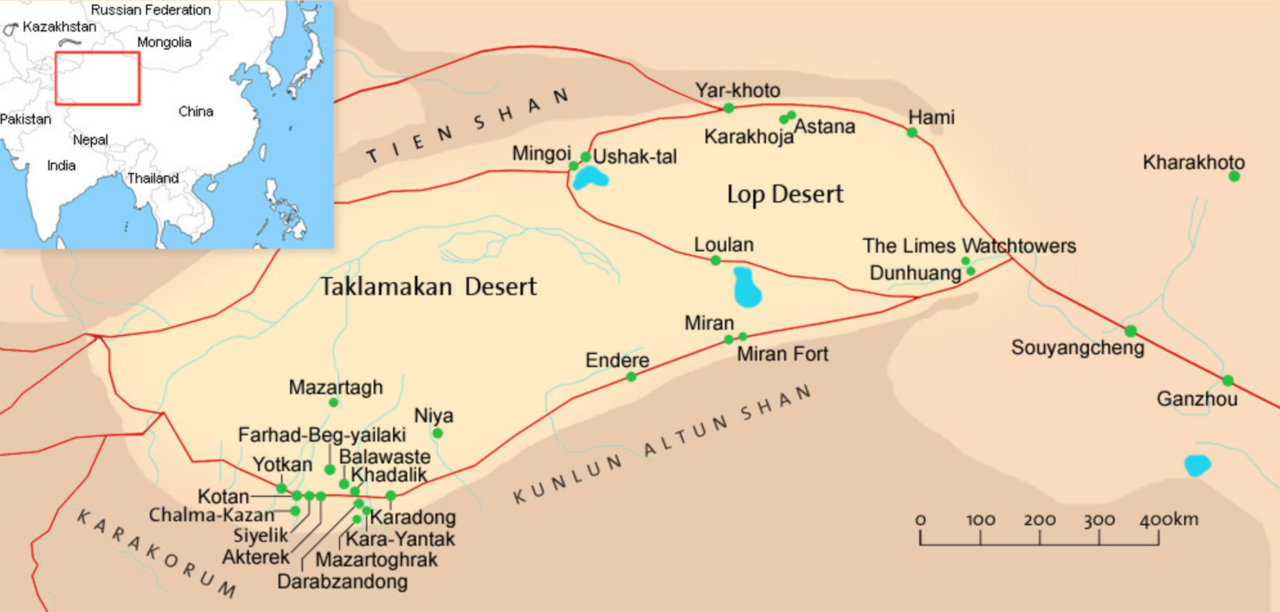 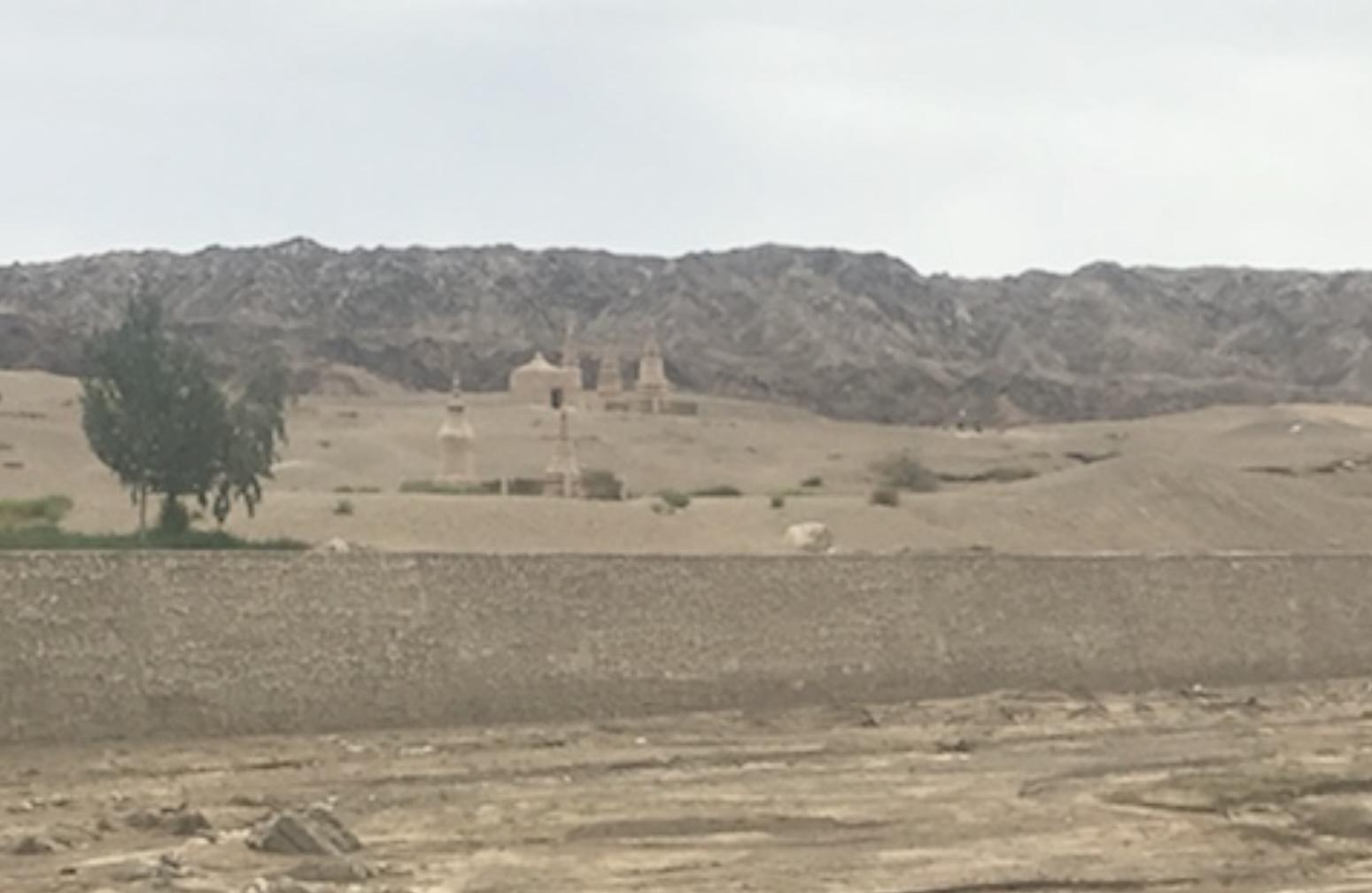 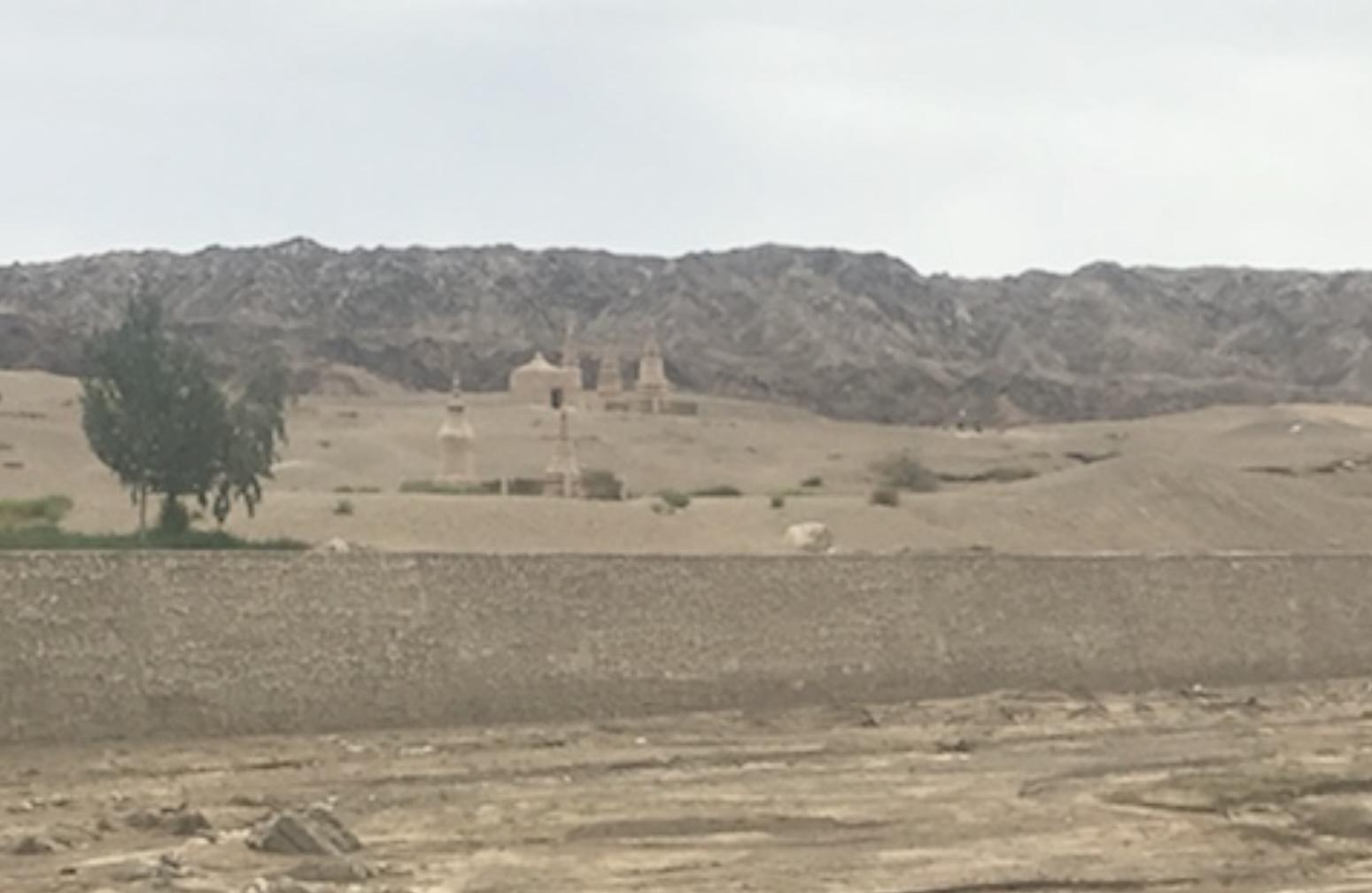 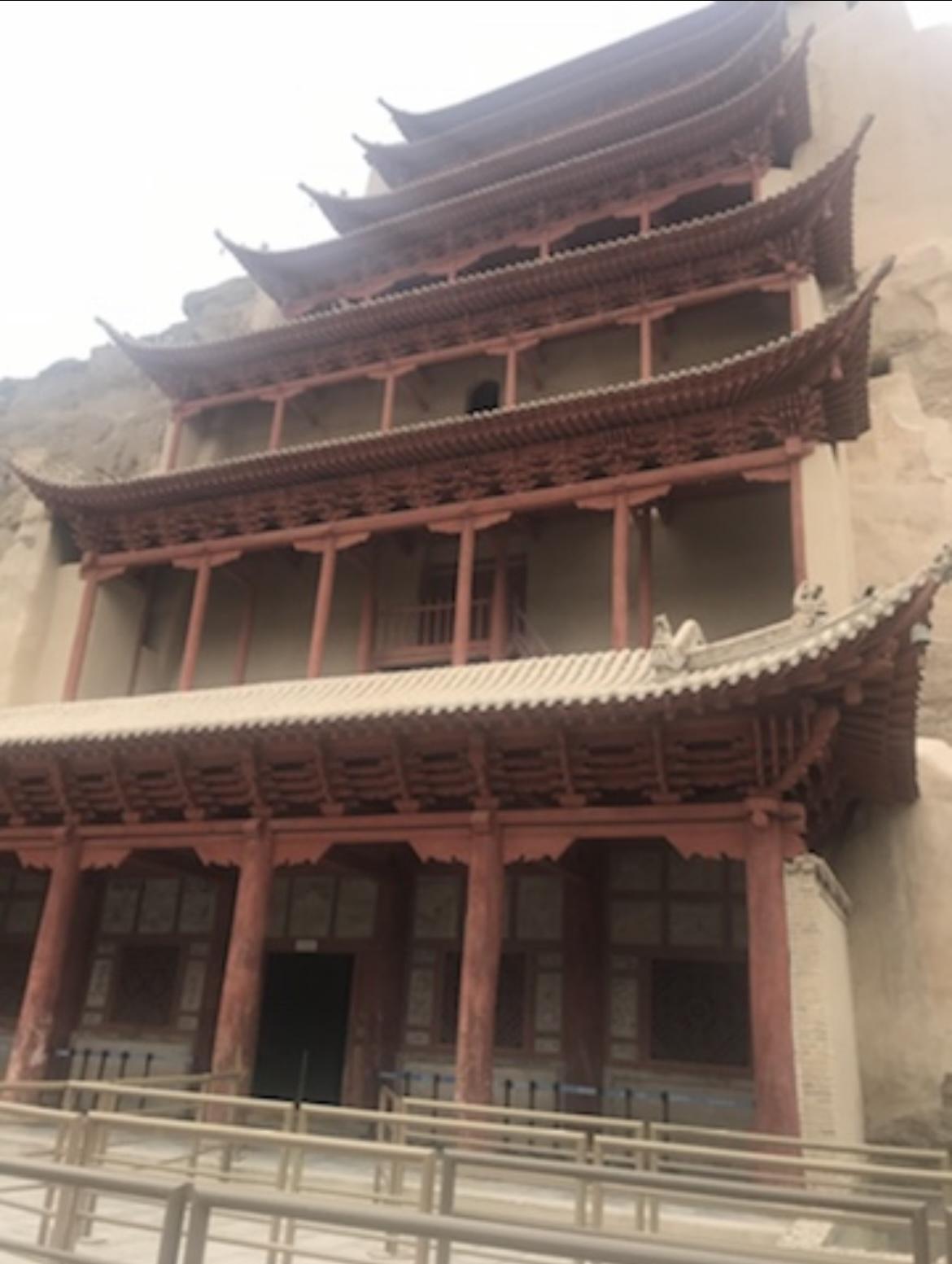 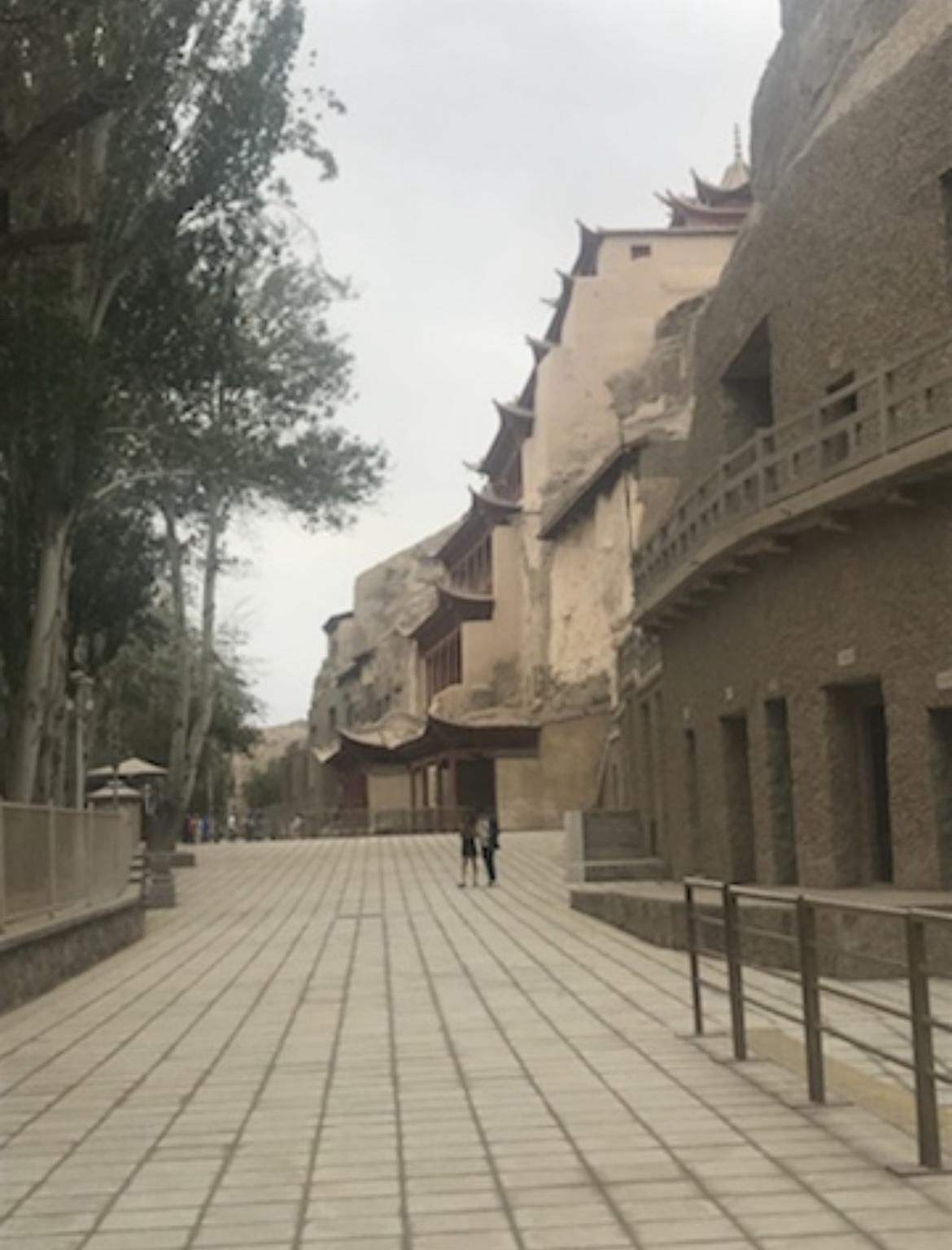 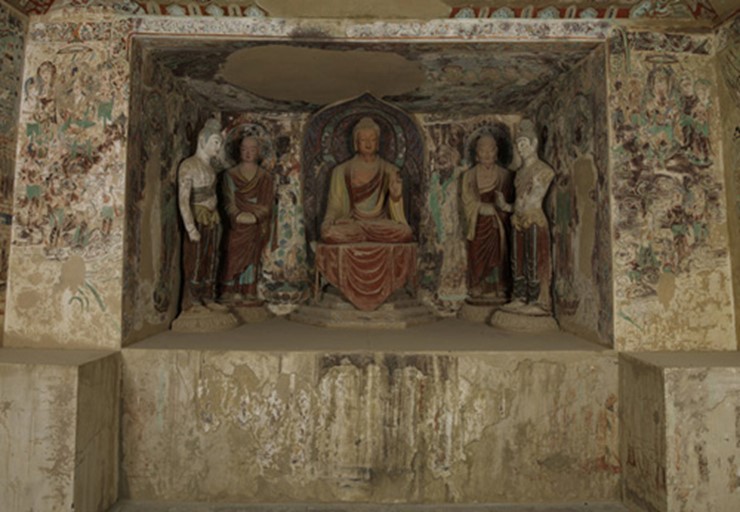 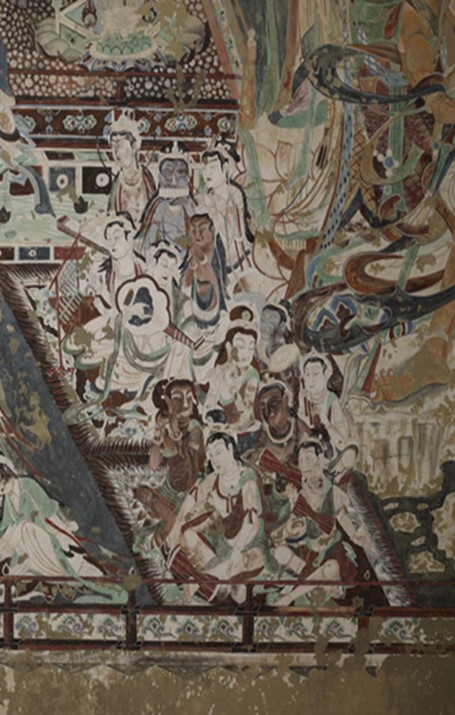 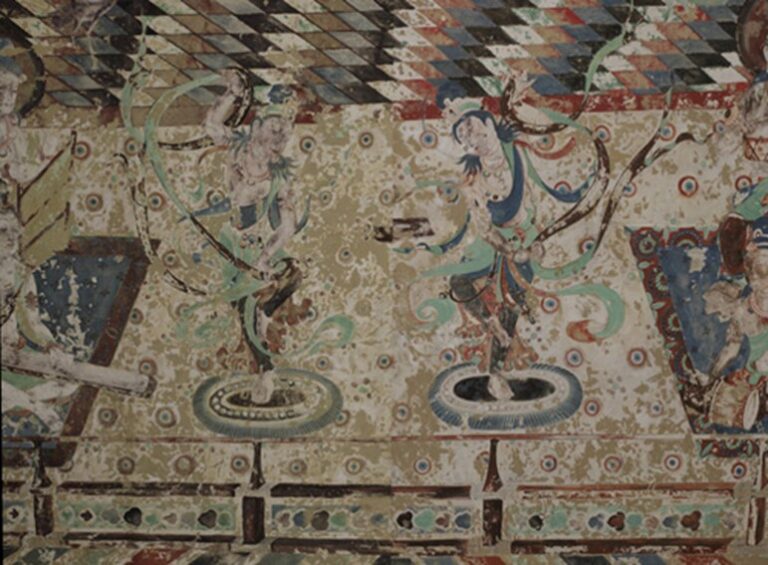 Cave 220
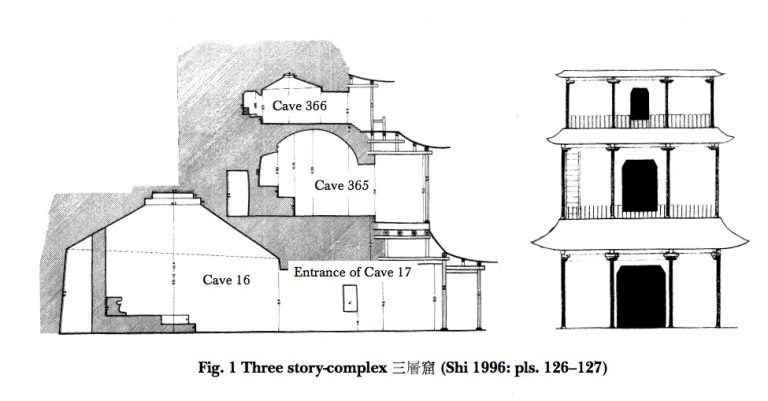 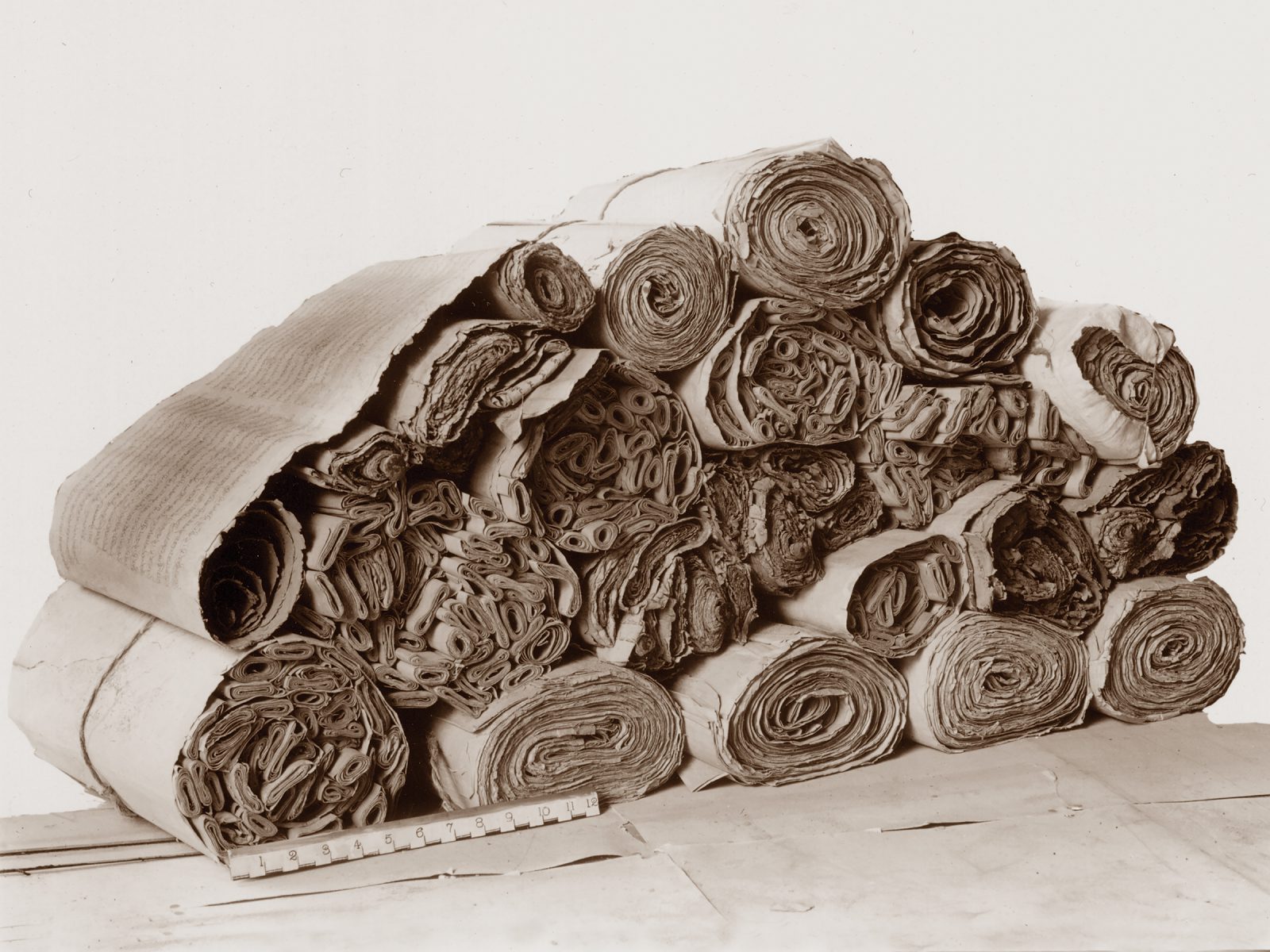 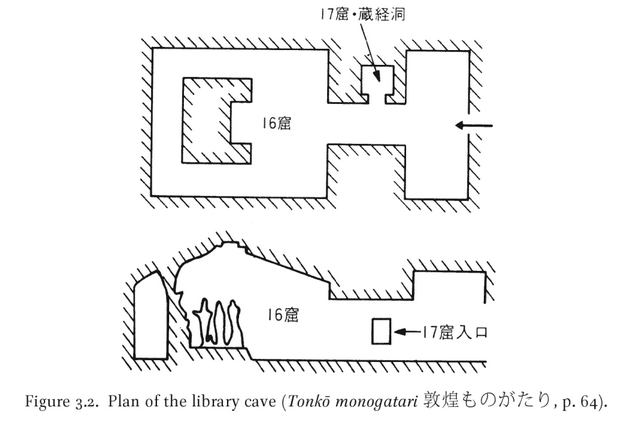 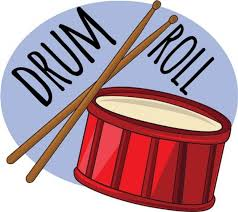 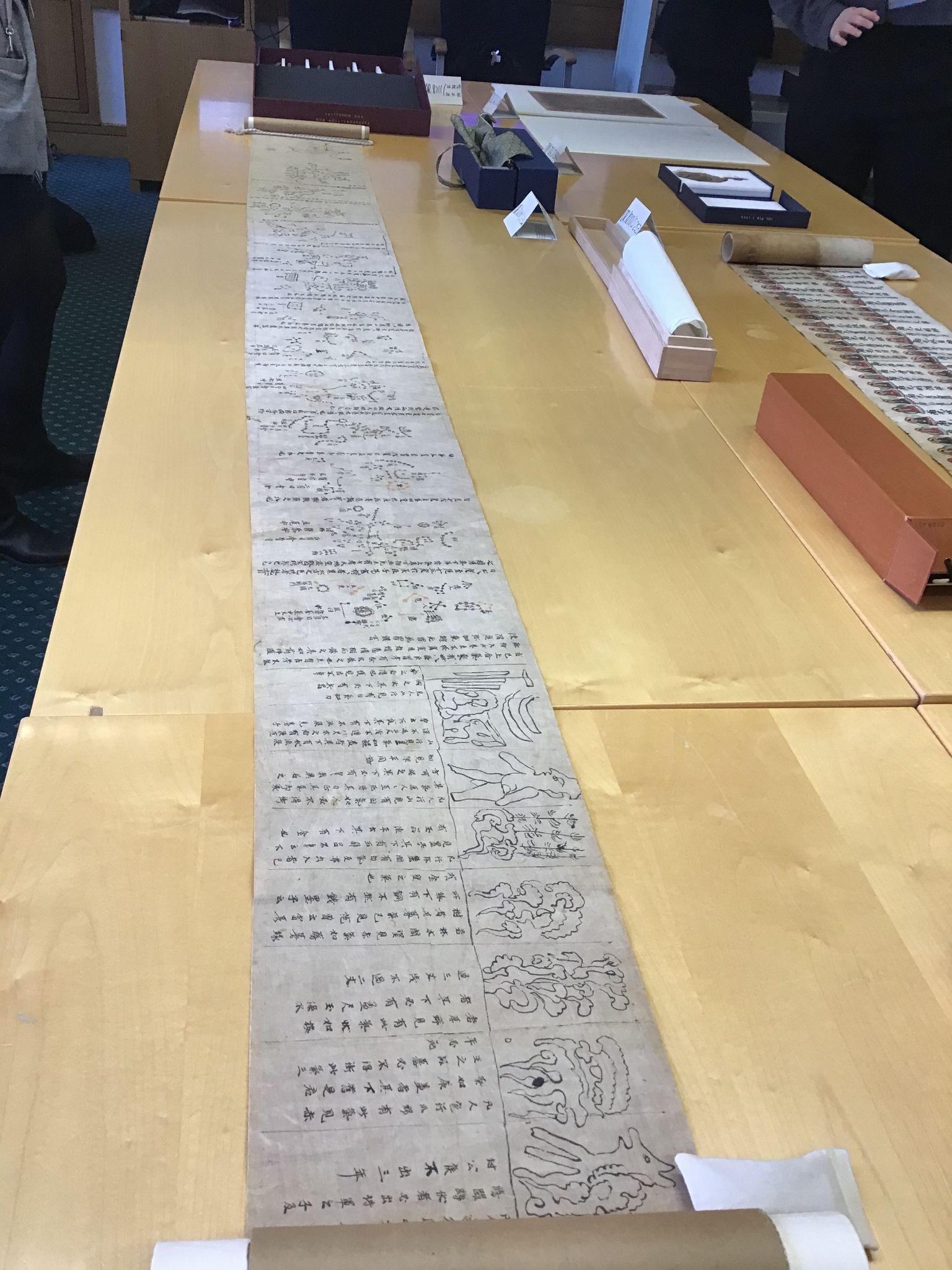 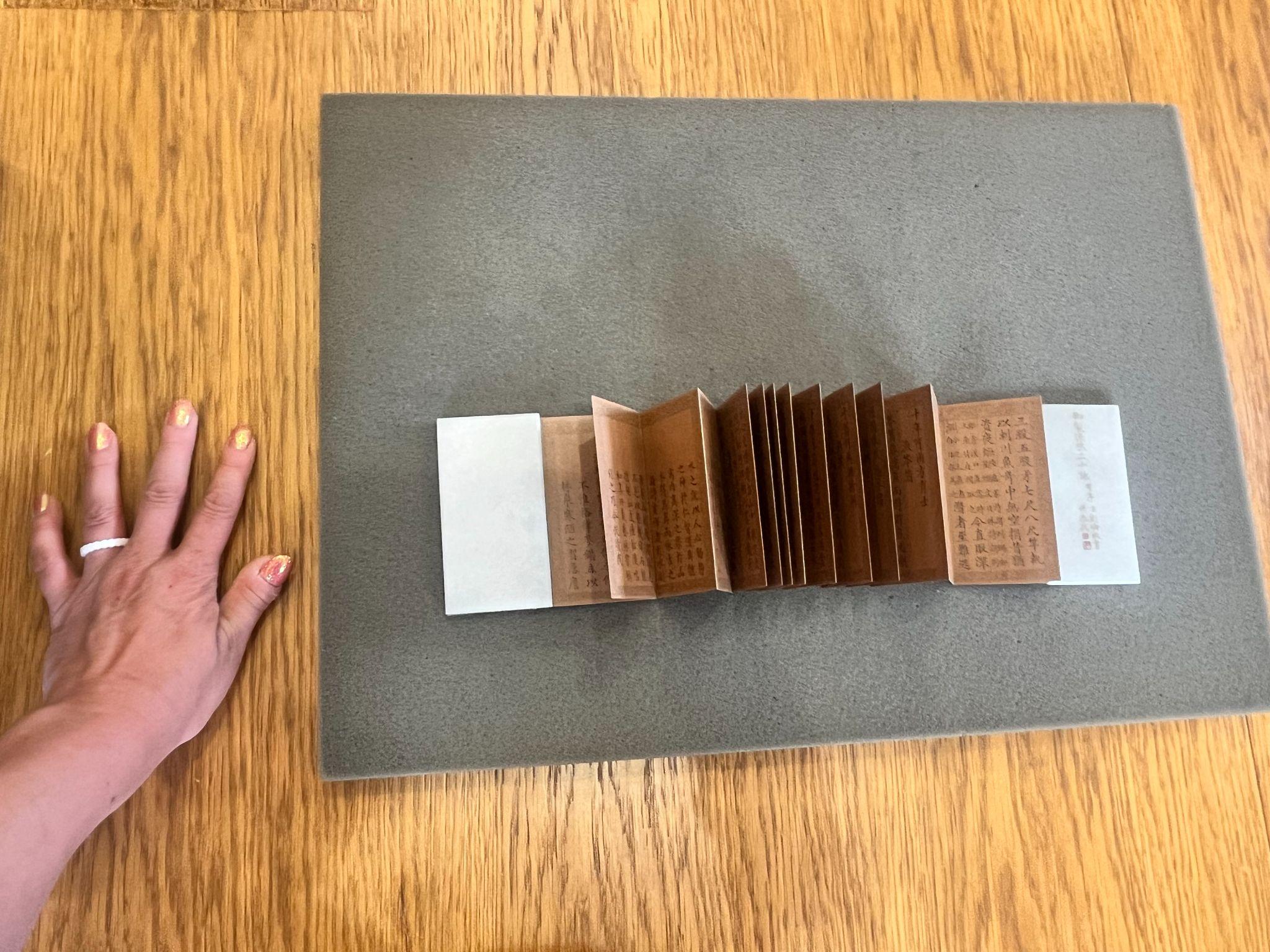 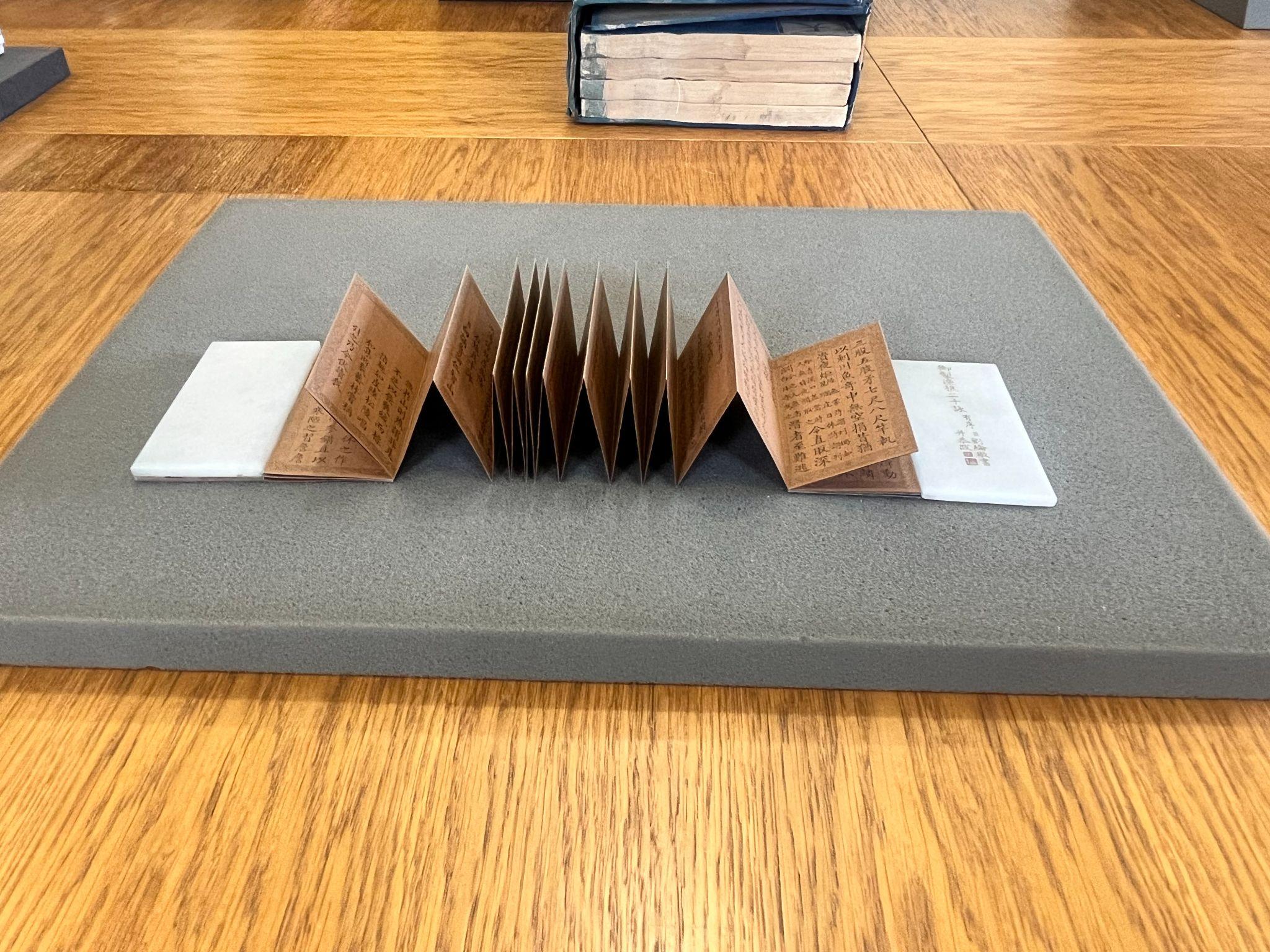 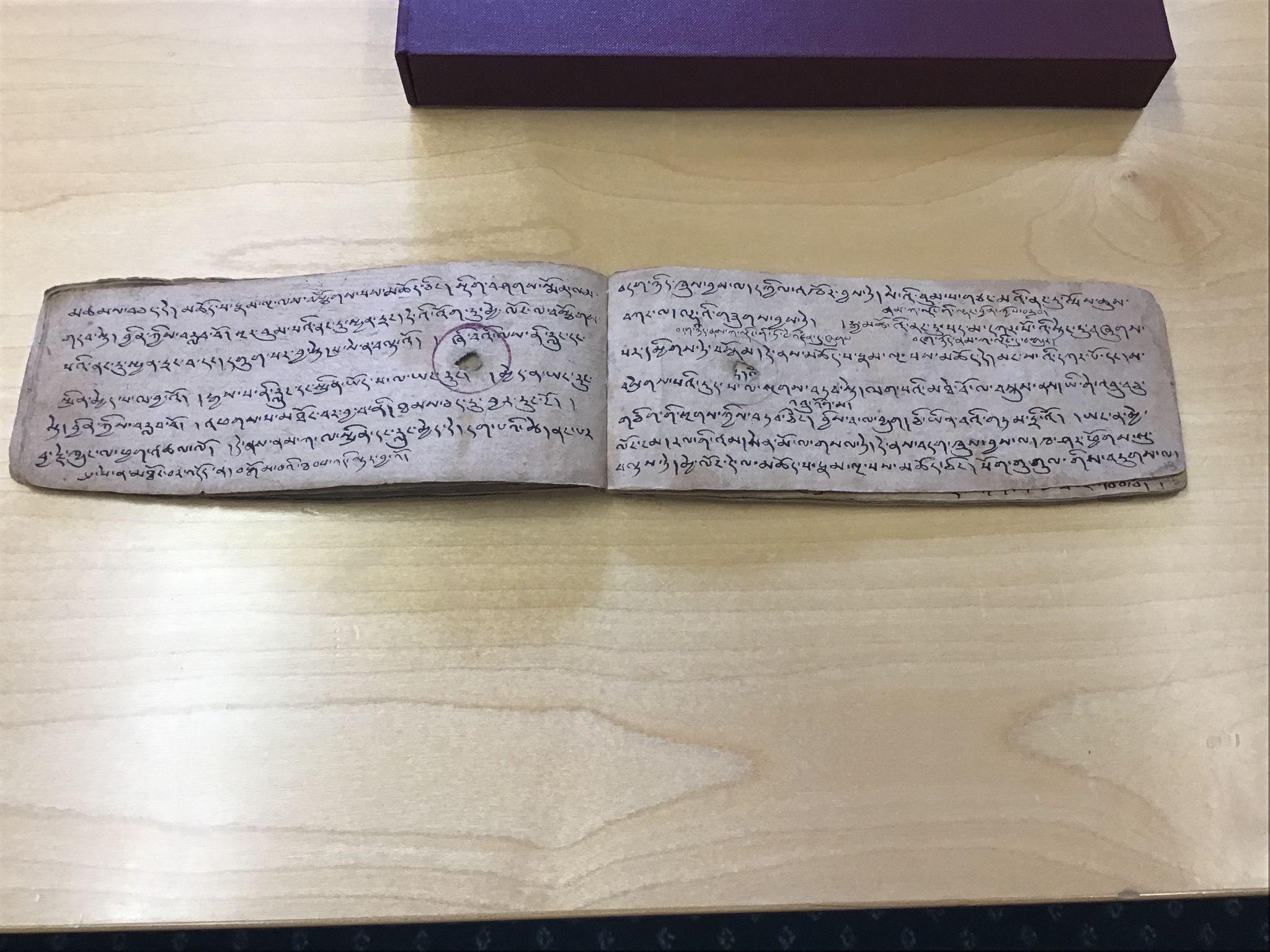 Concertina ^^ 


Pothi →


← Scrolls
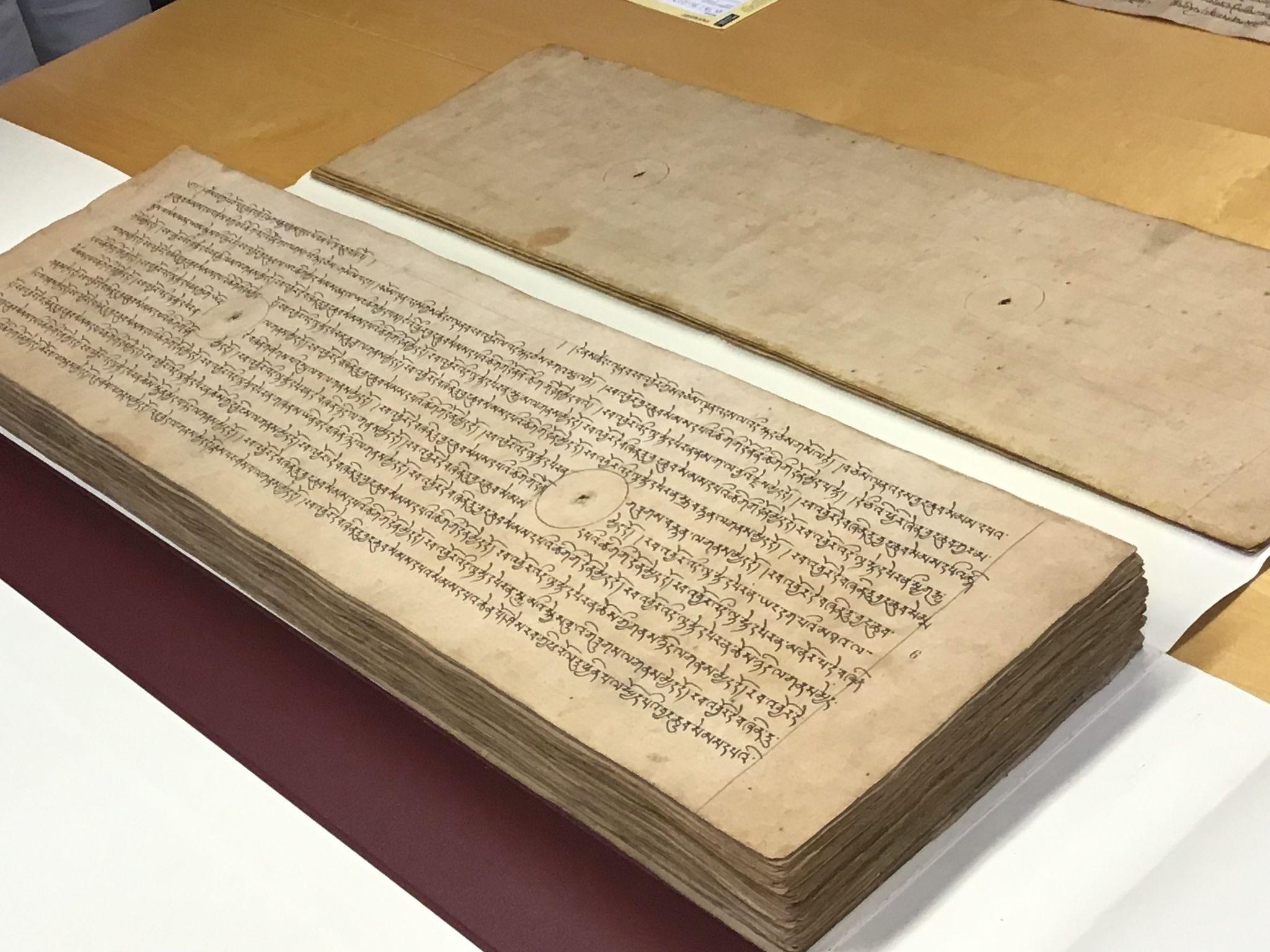 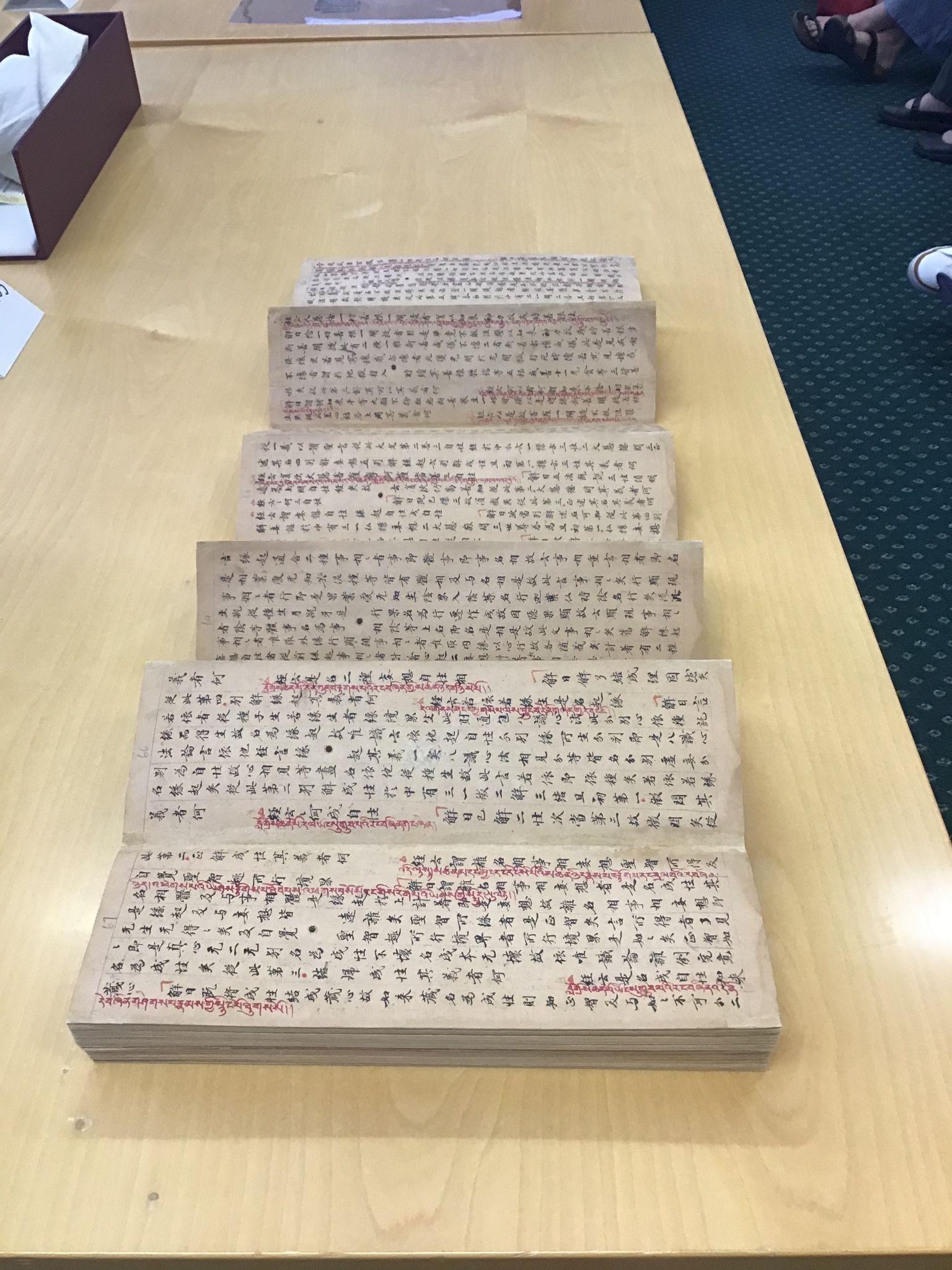 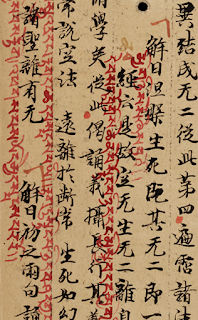 Cave 16/17
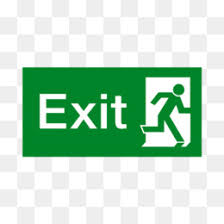 Exit Ticket: 
What do you think scholars call this cave?
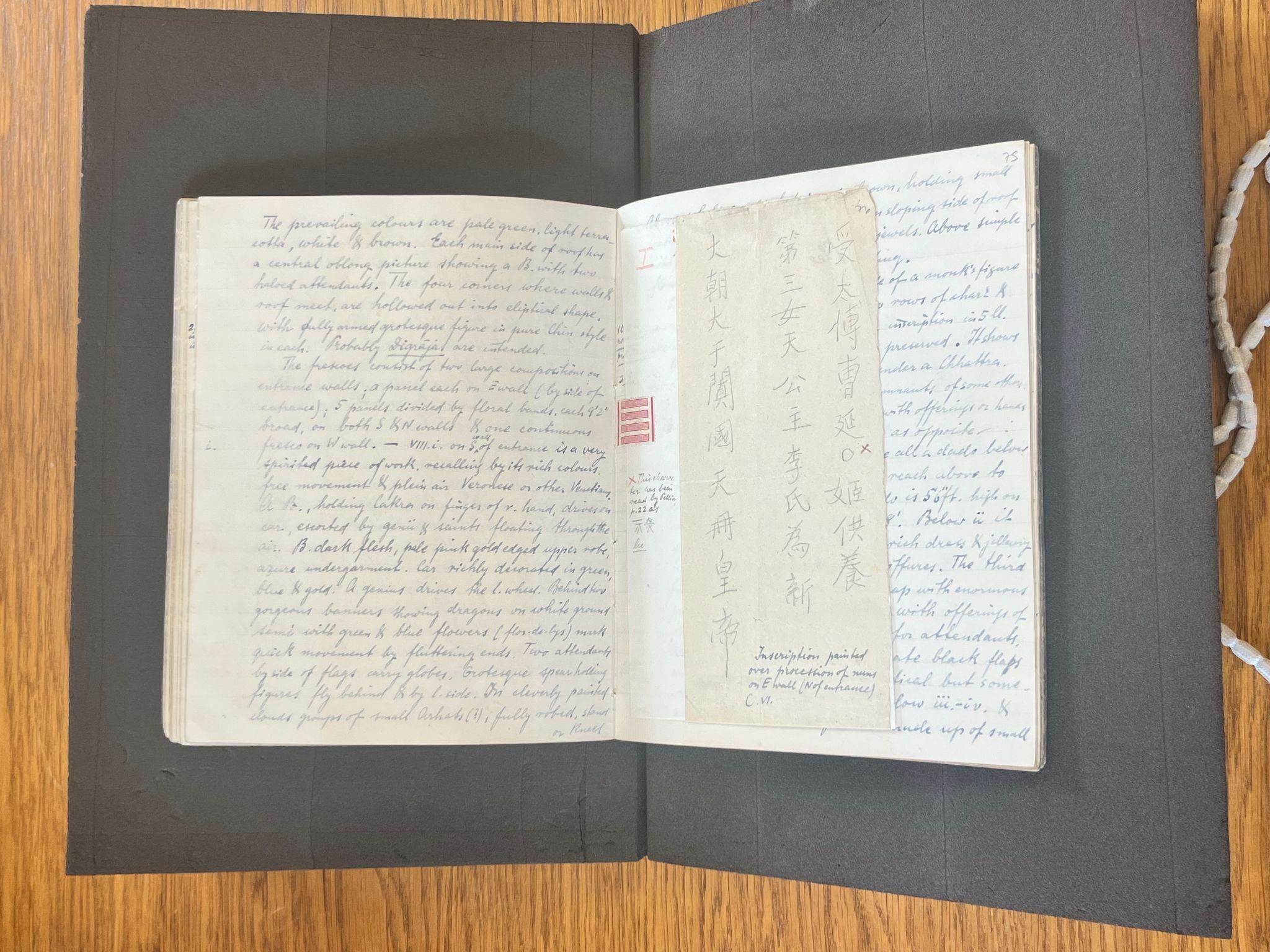 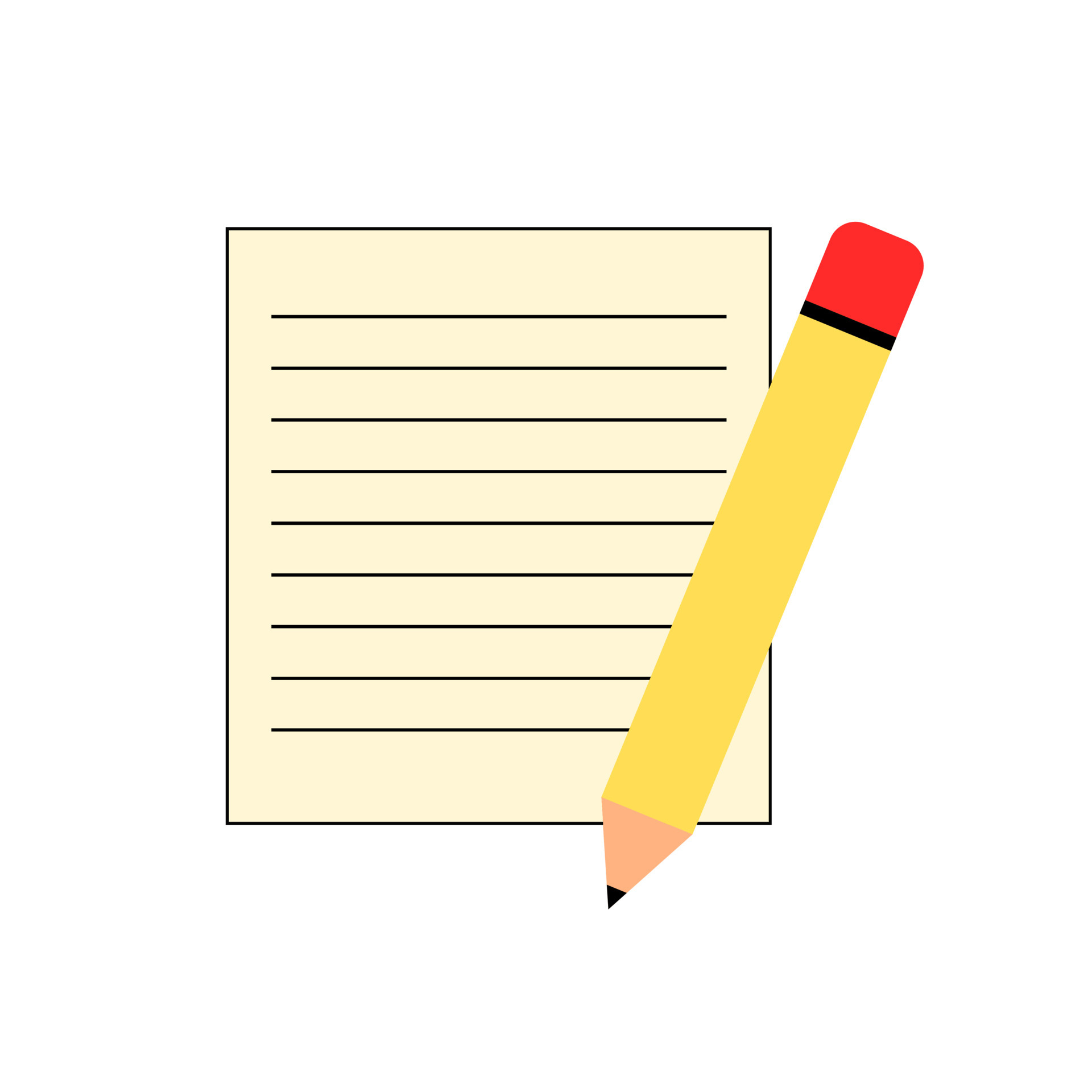 Quick Write: 
Would you let someone take pictures of your diary!? Why or why not? Would there be a situation where you would?
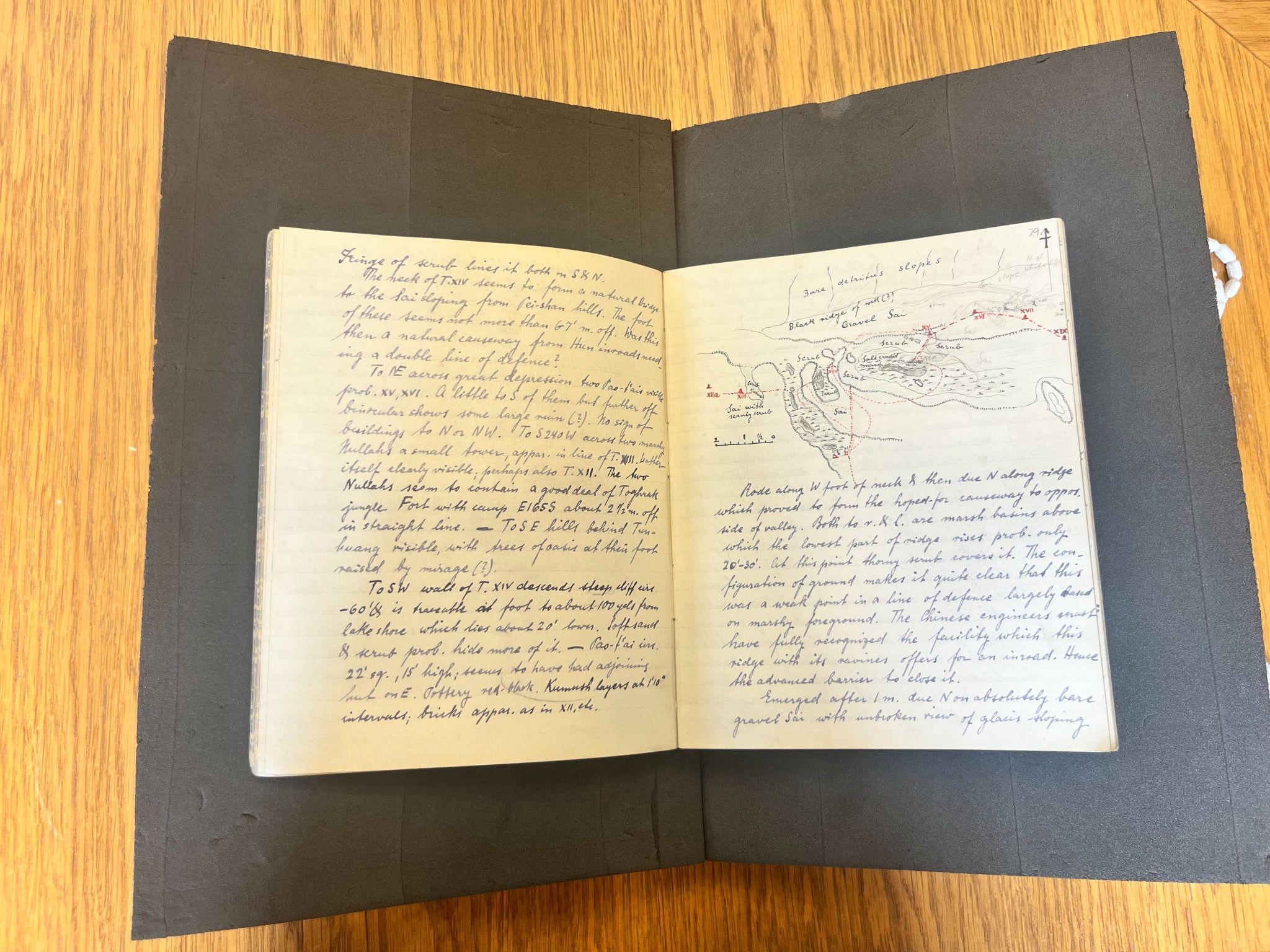 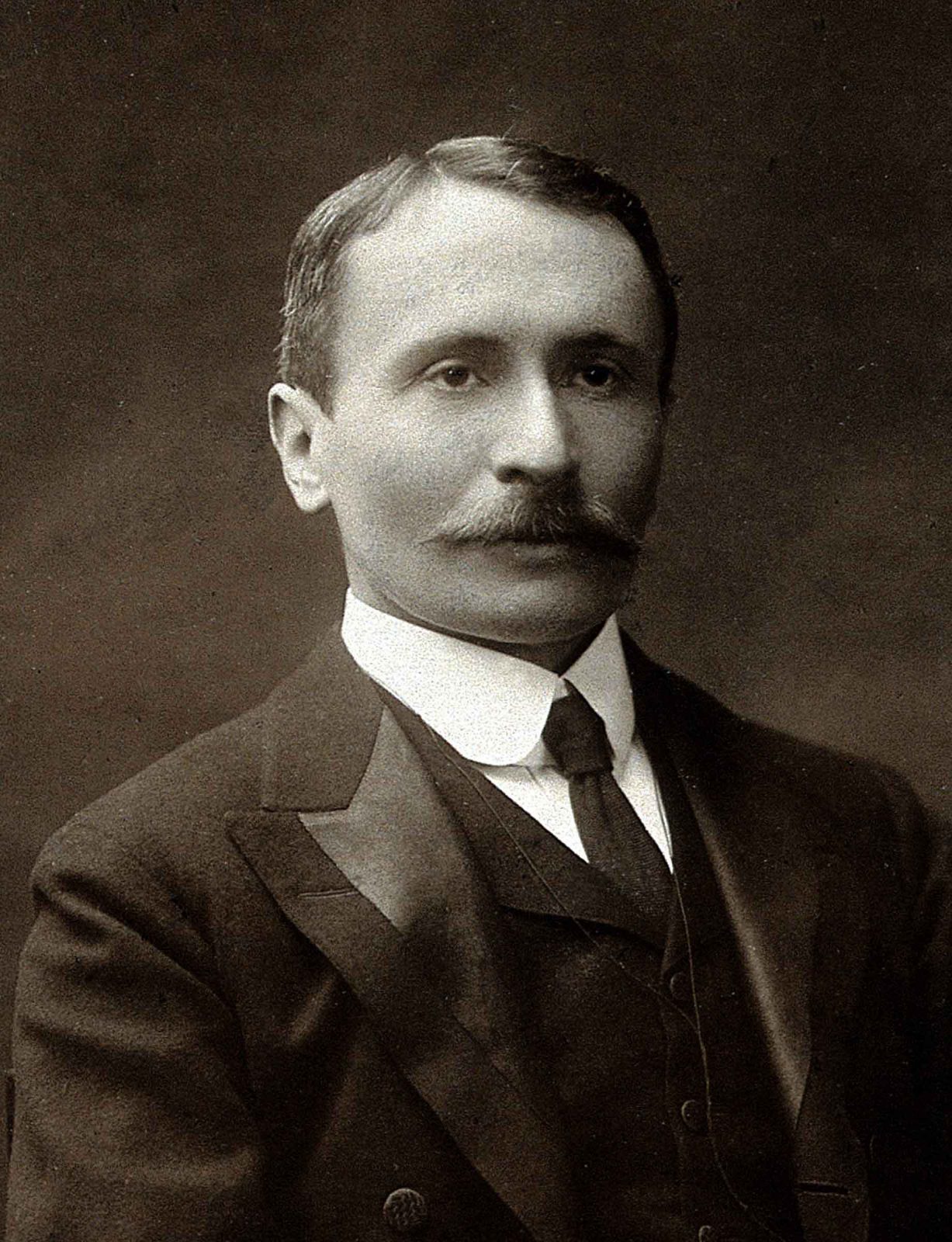 Marc Aurel Stein
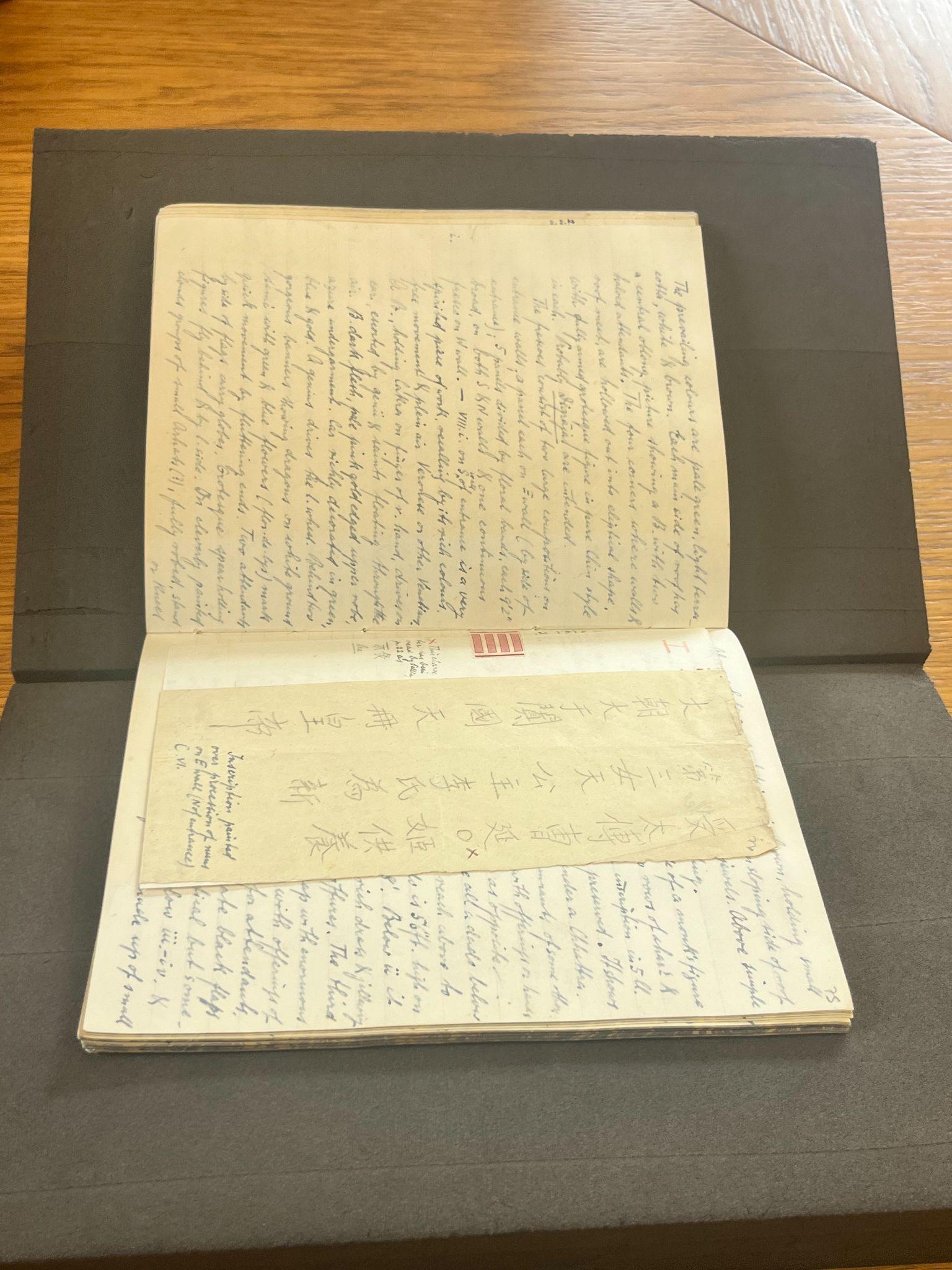 Jiang Xiaowan
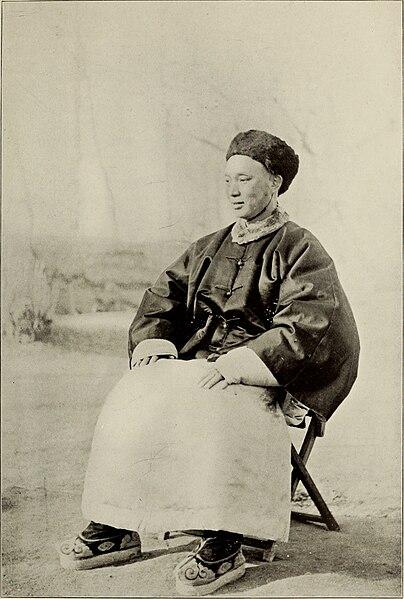 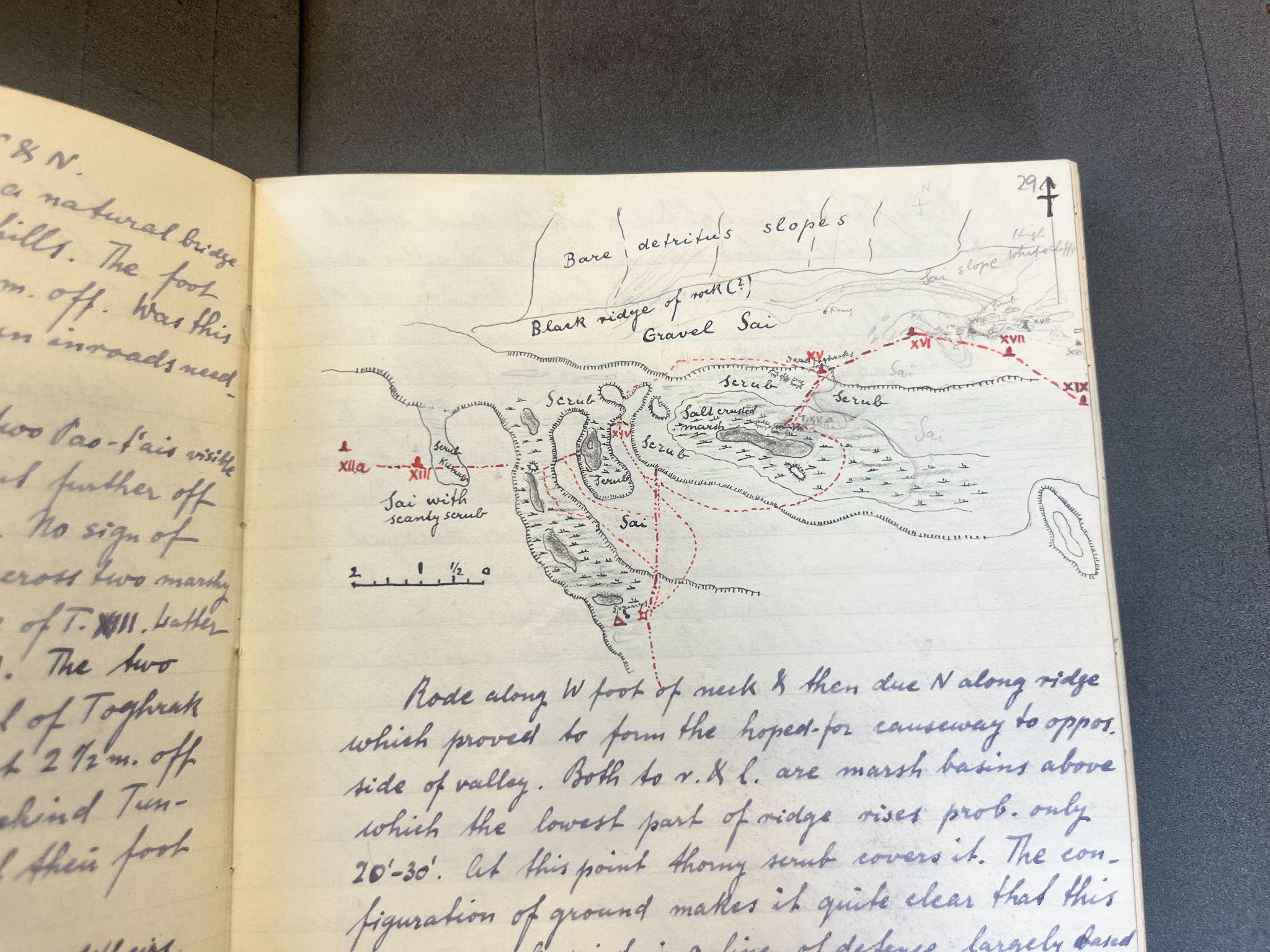 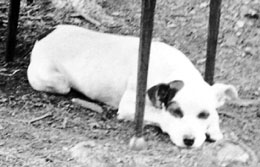 Dash the Great (II)
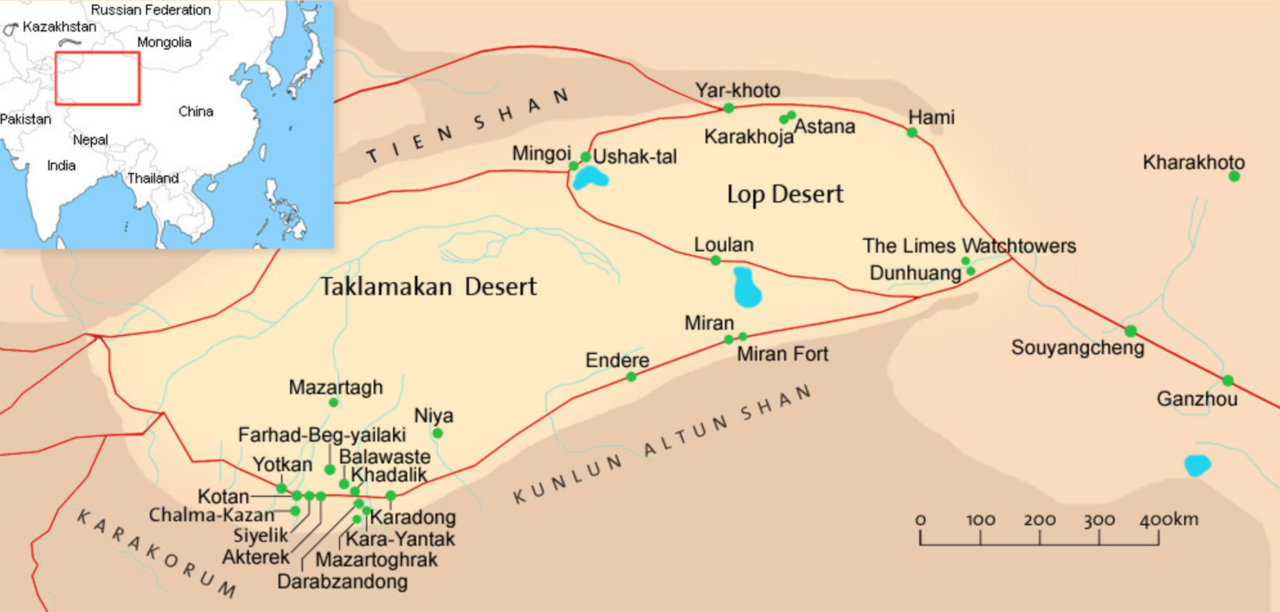 Wang Yuanlu
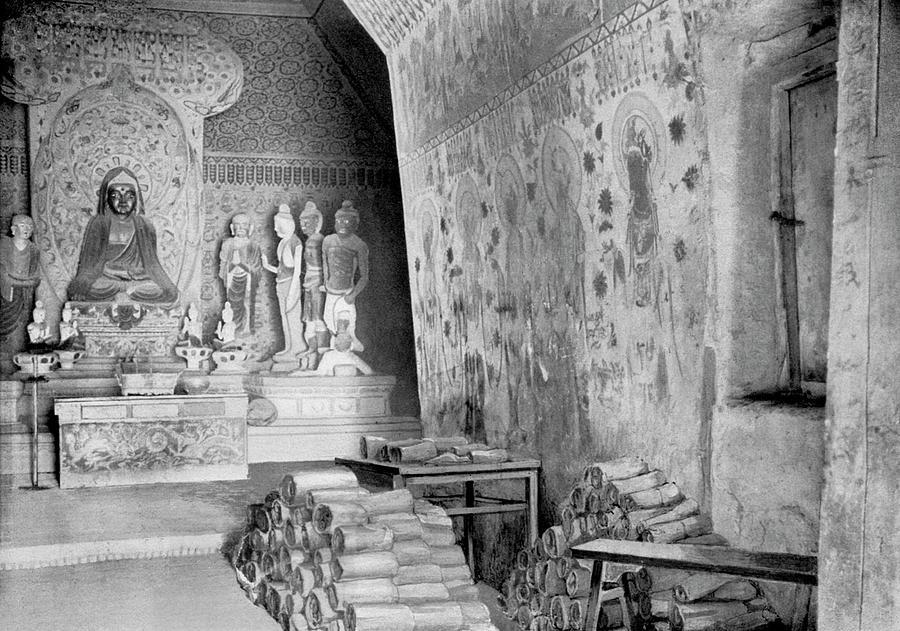 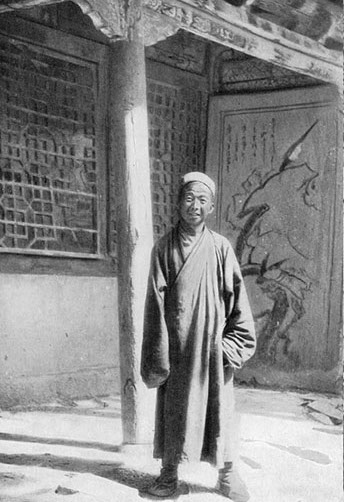 June, 1900
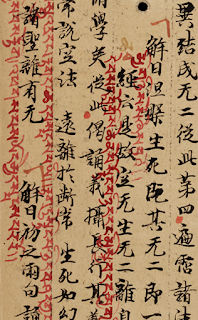 What do you notice?

What do you wonder?
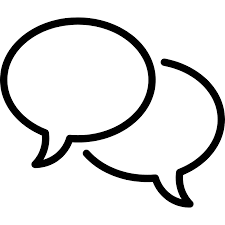 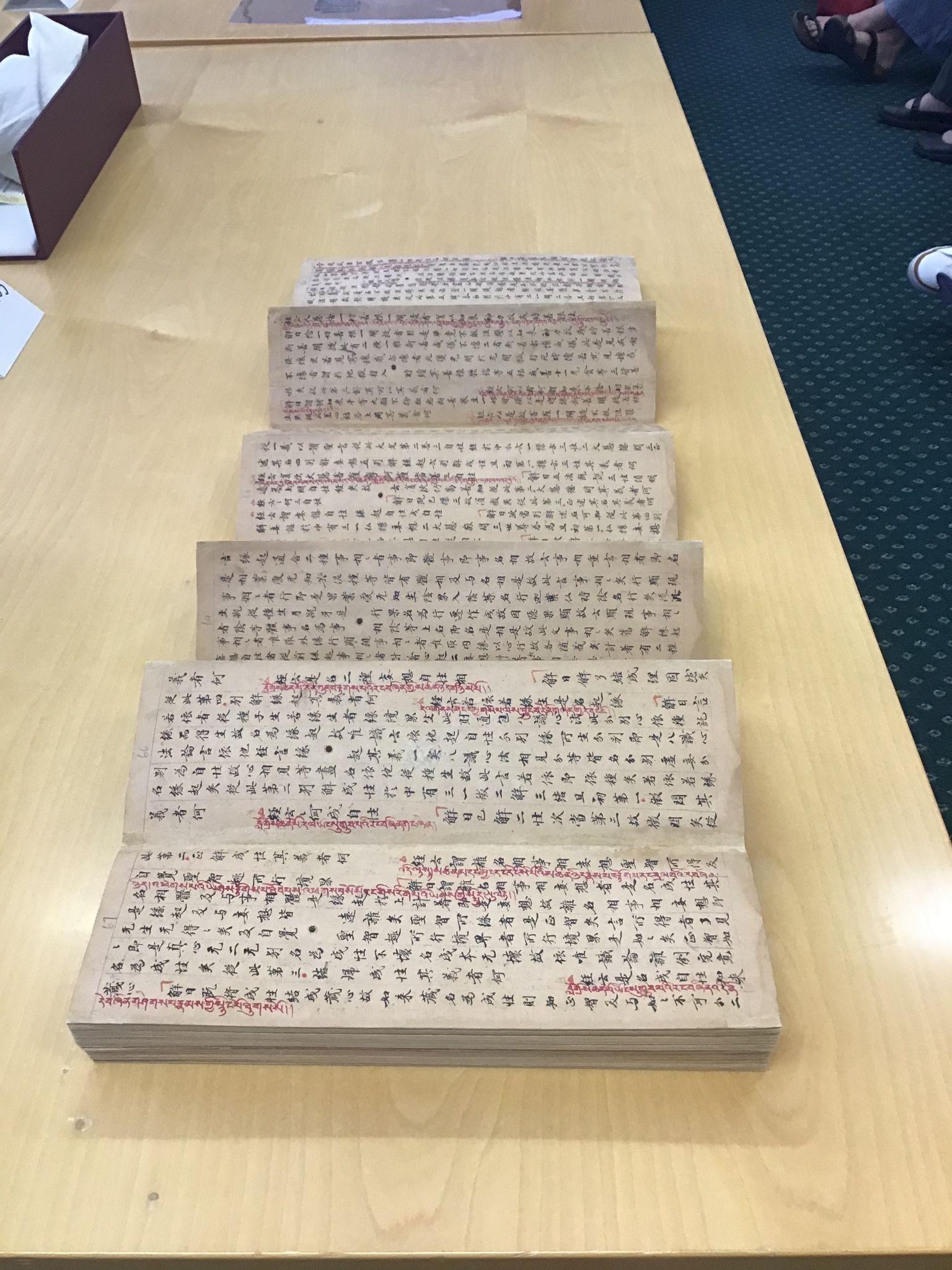 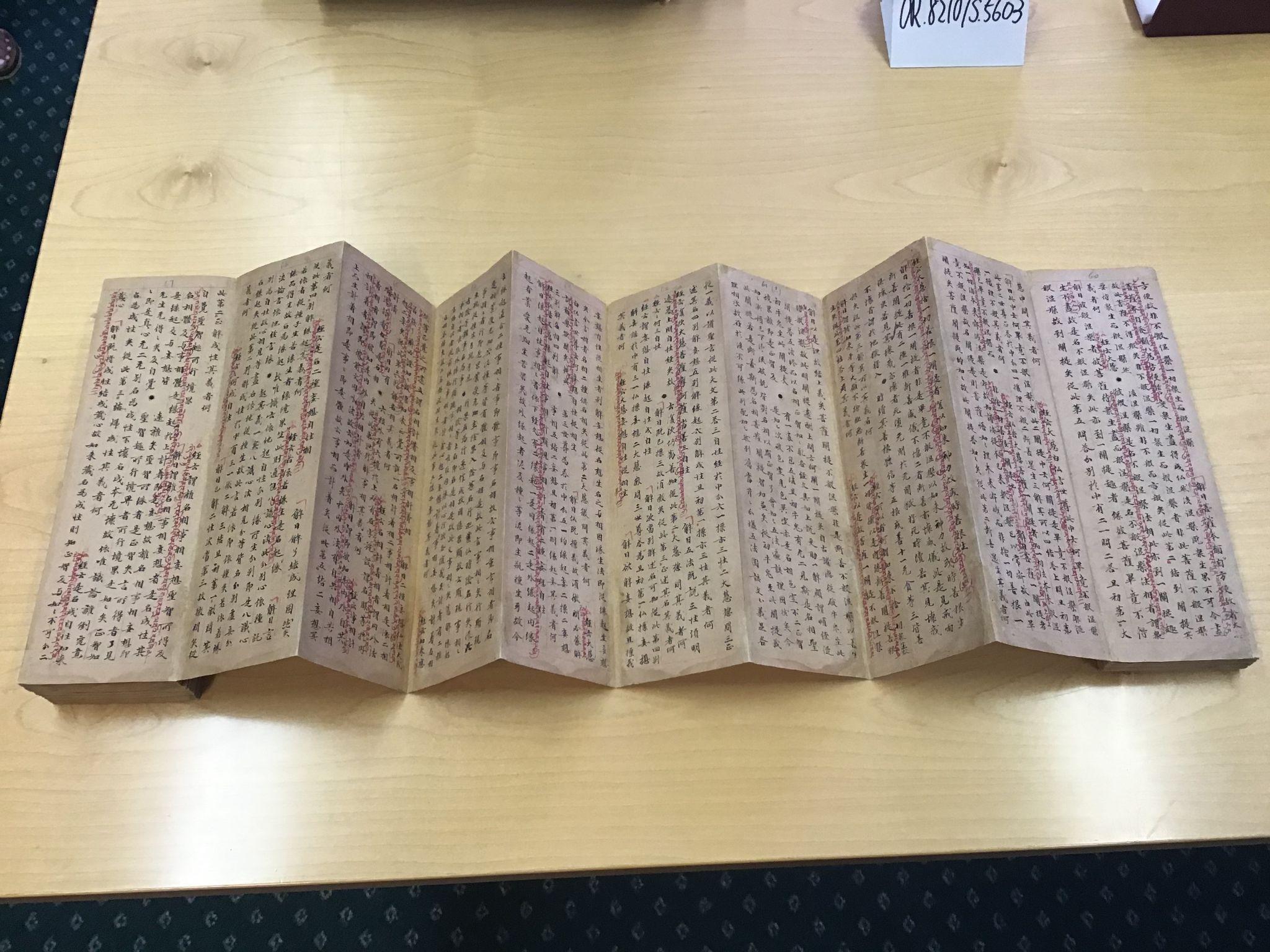 Lankavatara Sutra
Tibetan Sutra 
Chinese Commentary
Direction to 
read Tibetan
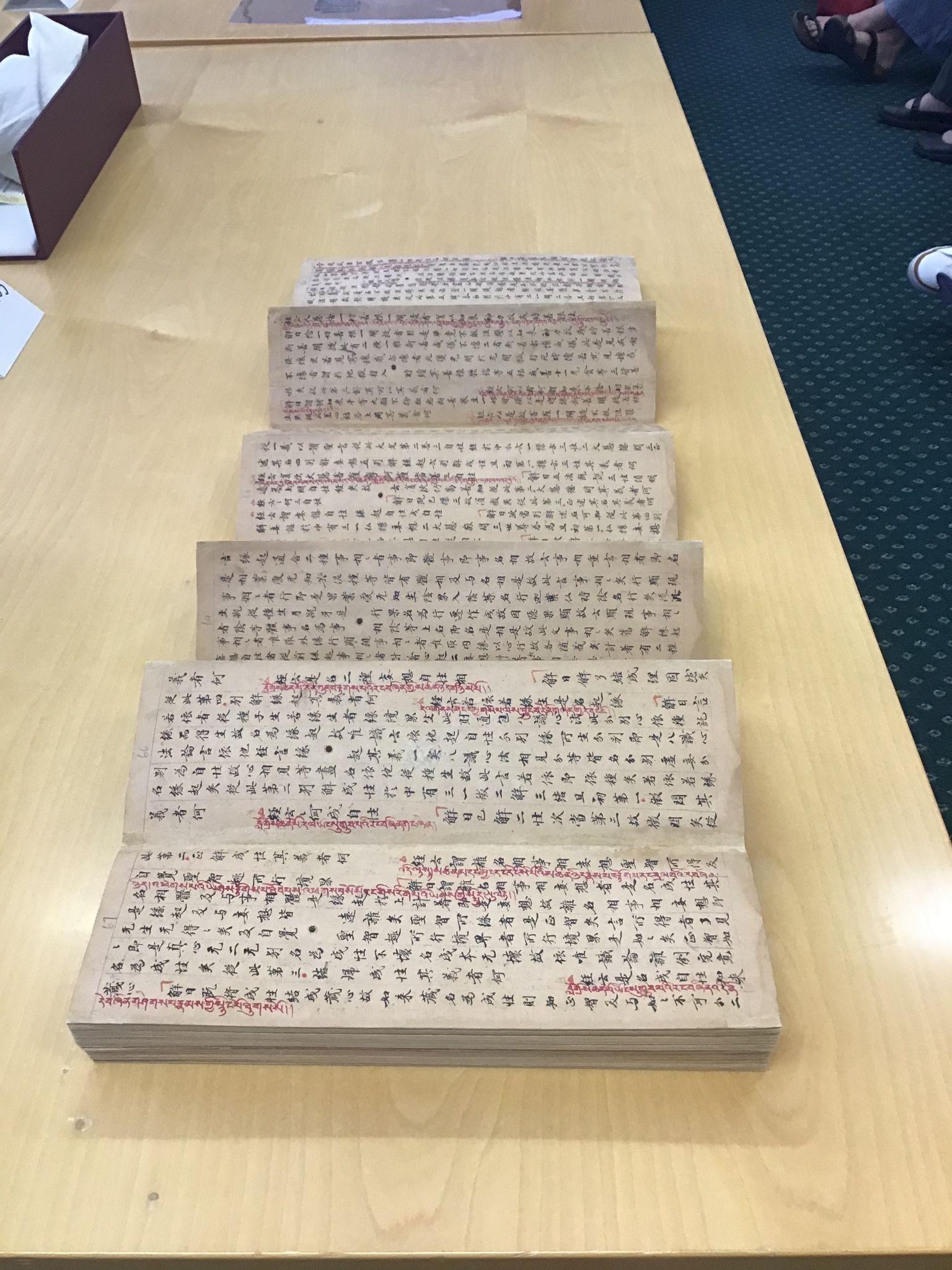 Direction to read Chinese
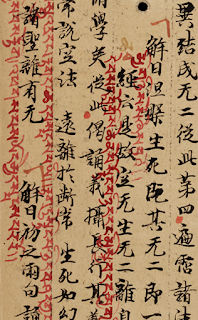 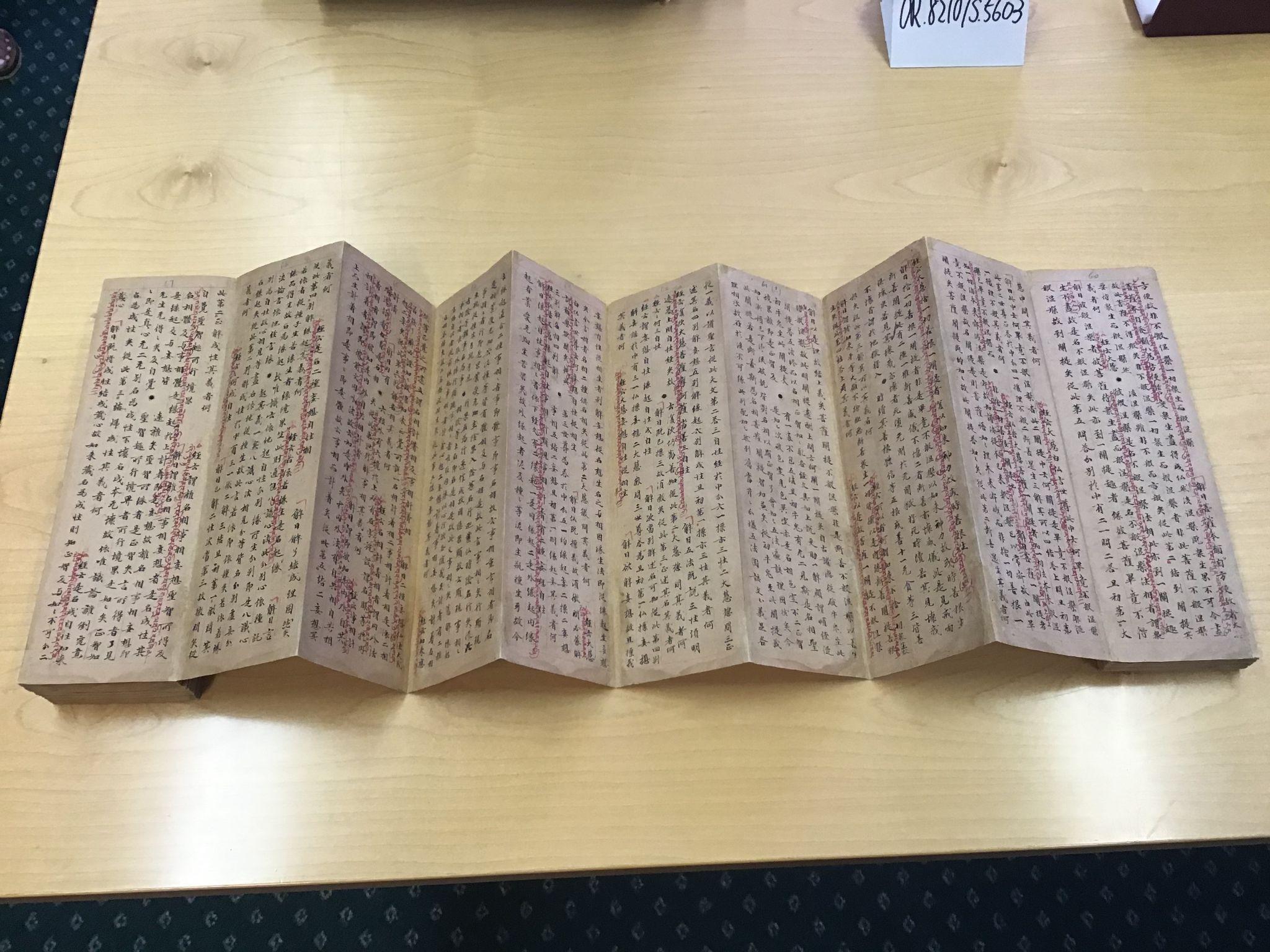 “Thus have I heard…”
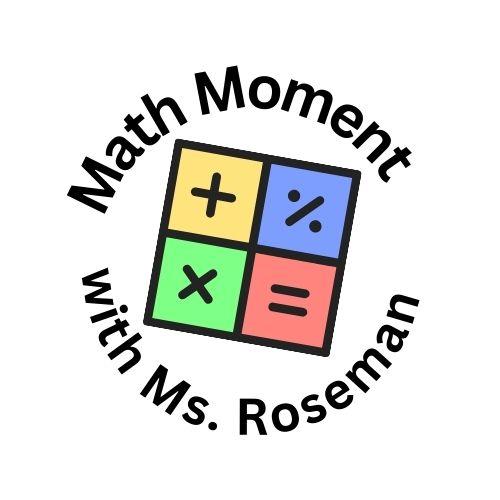 Concertina - Fold into 6 vertical columns
Concertina - Listen and Draw #1
Draw a scene or a story that comes to mind as your listening.




Move your pencil to the music to create abstract shapes and patterns. Think about how your drawing is a response to the music
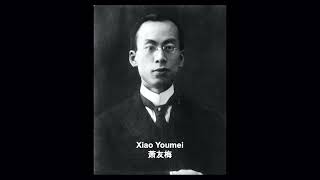 Draw a scene or a story that comes to mind as you’re listening.

Sentence Starter: 
When the music sounded ______I thought of __________.

Move your pencil to the music to create abstract shapes and patterns. Think about how your drawing is a response to the music  

Sentence Starter: 
When the music sounded __________ I drew _________.
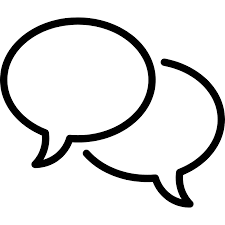 Concertina - Response and Commentary
Concertina - Response
Scene or a story 

Sentence Starter: 
When the music sounded _____I thought of ______.

Shapes and patterns.

Sentence Starter: 
When the music sounded _______ I drew ______.
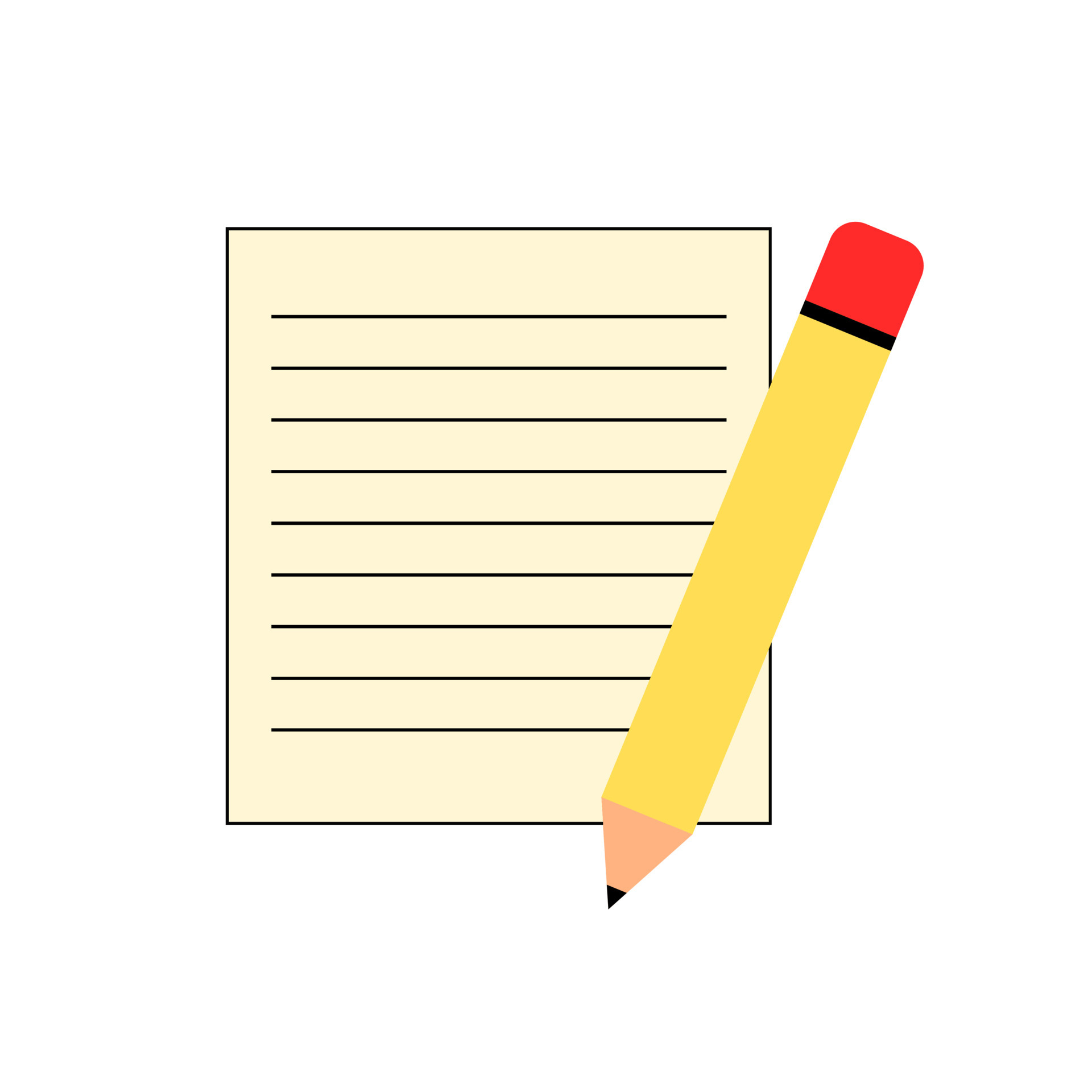 Musical Vocab: tempo (fast/slow), pitch (high/low), beat/rhythm, phrasing, instruments
Concertina - Commentary
Swap papers with your partner.

👀 Look at your partner's image. 

📖 Read what your partner wrote. 

Underline 3-4 spots in their writing that you are going to comment on.
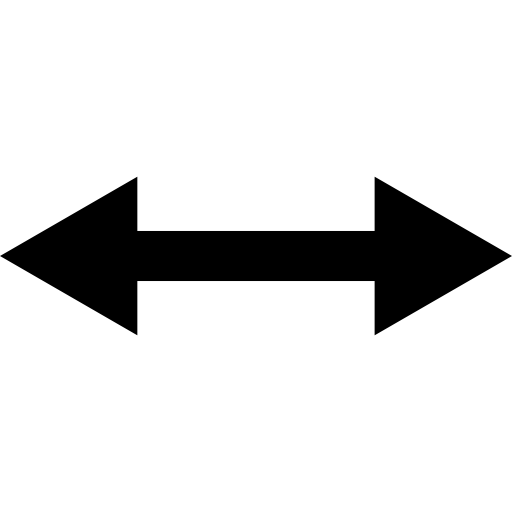 Concertina - Commentary
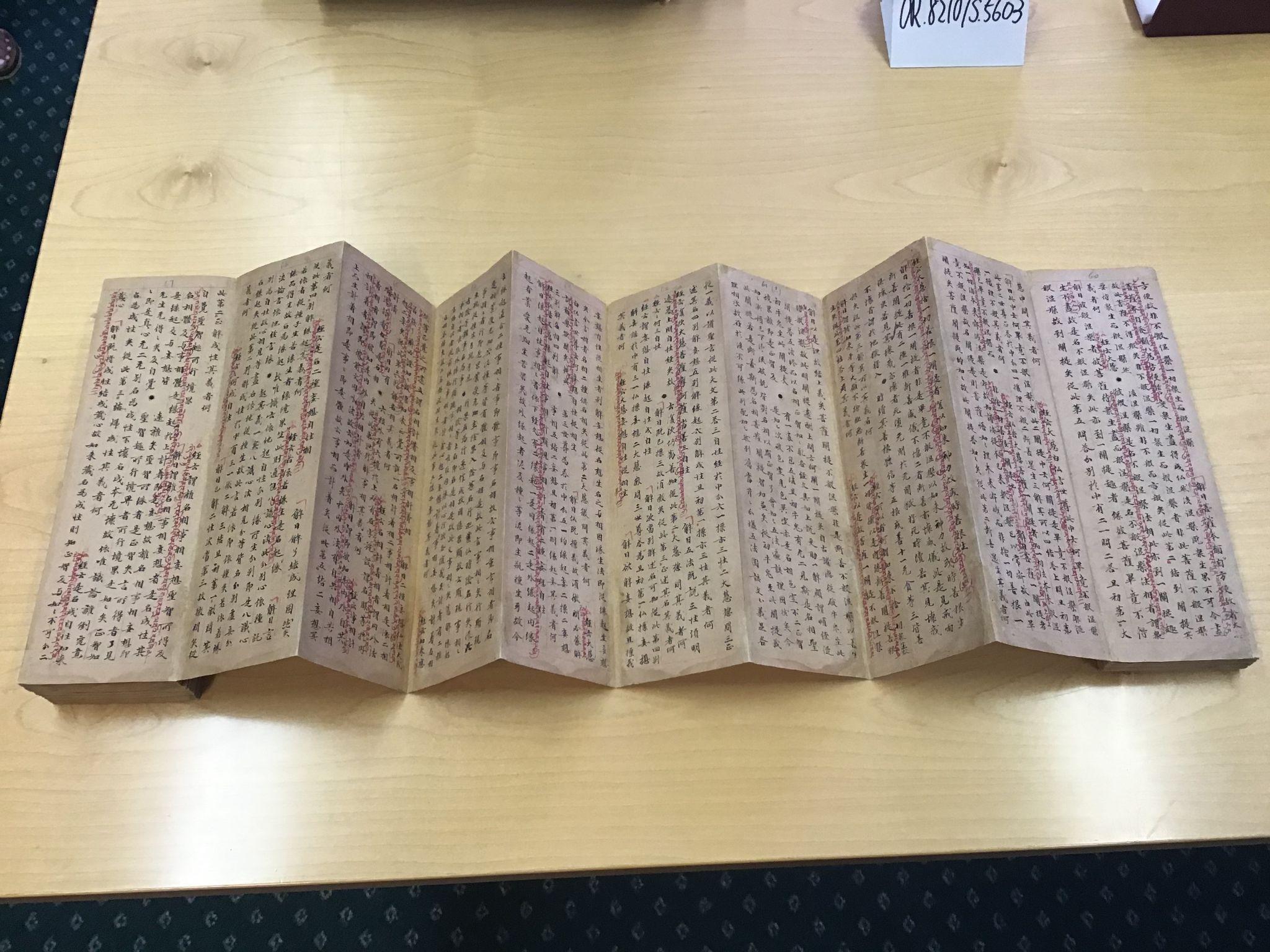 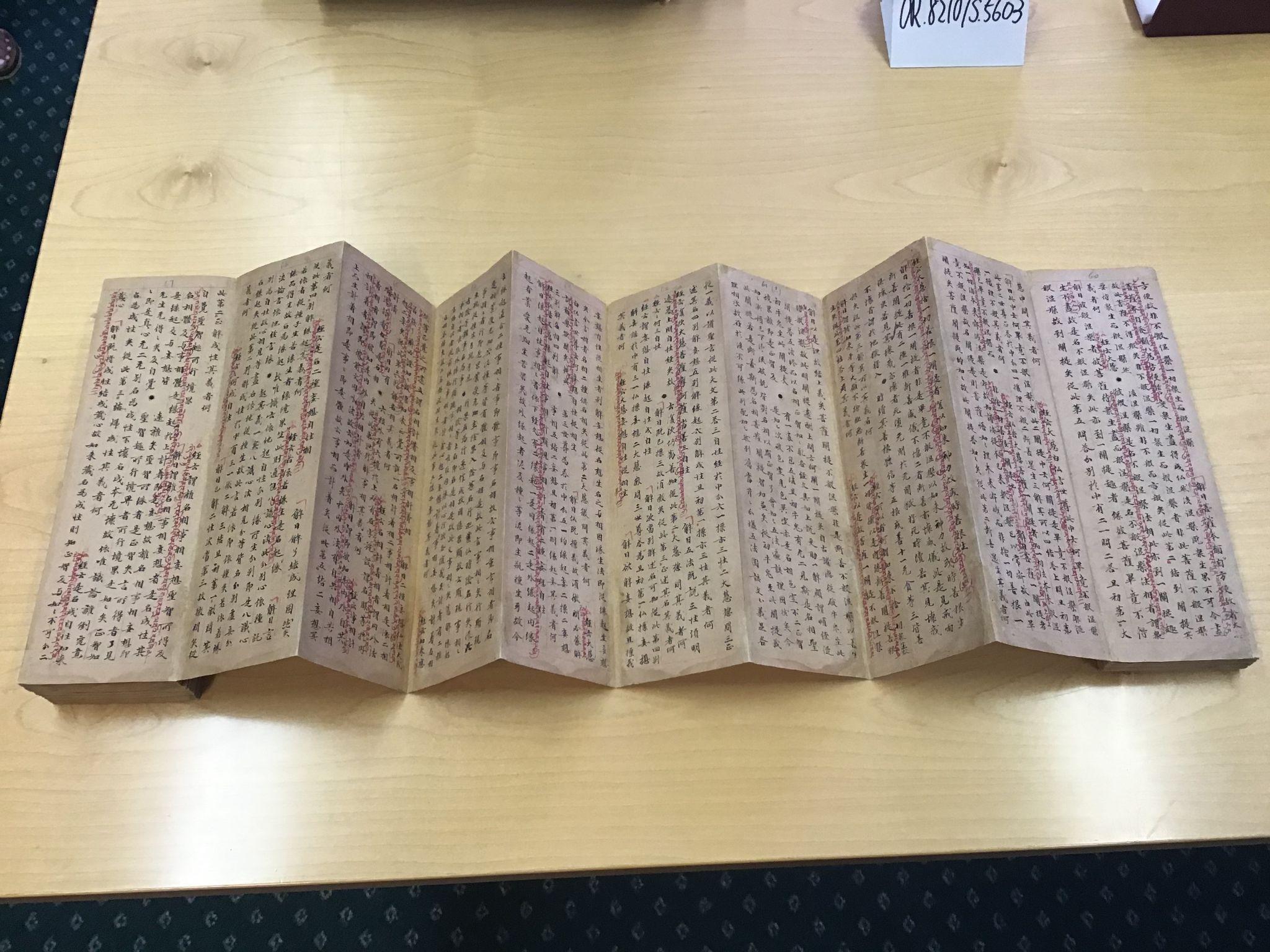 2) Rotate your concertina 90°
Concertina - Commentary
3) Comment on your partners work. 

Examples: 
Ask a question
I wonder _________
Add new information
I think ___________
Make a connection 
I also thought of ______
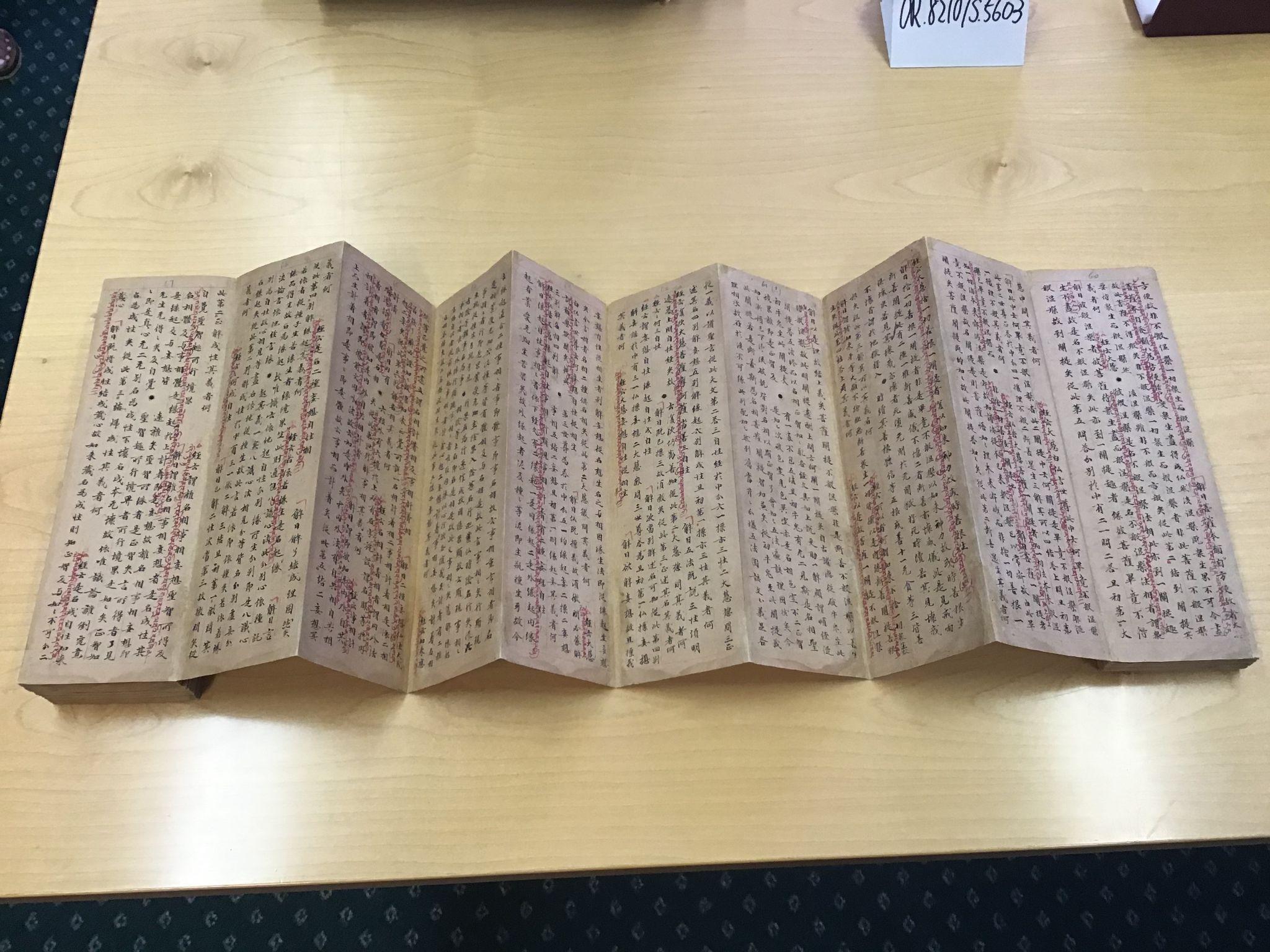 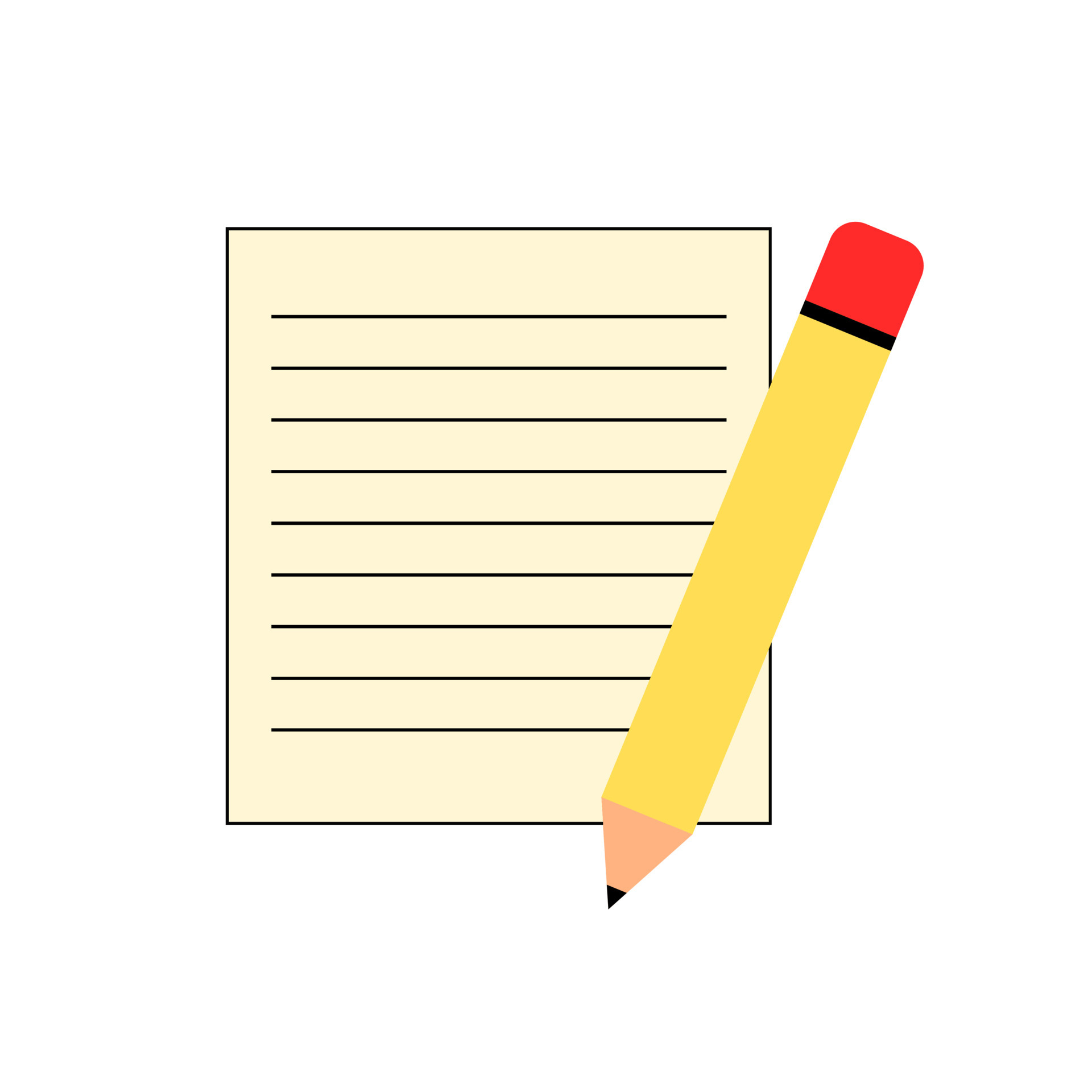 Concertina - Pause and Reflect
Share your comments.
What was similar about your drawings and responses?
What was different?
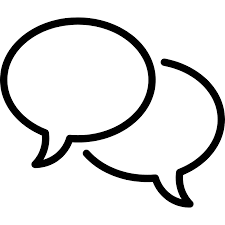 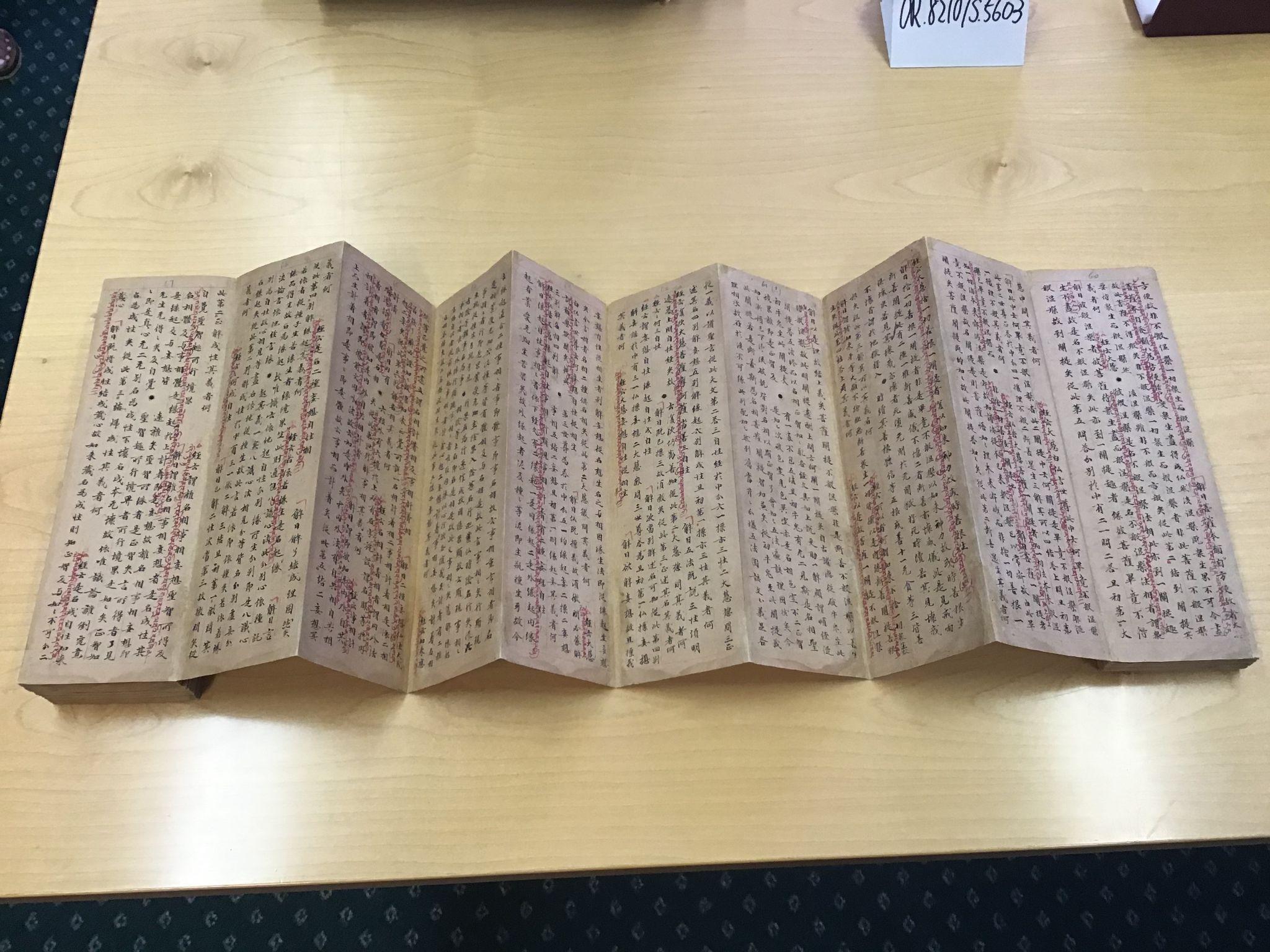 Concertina
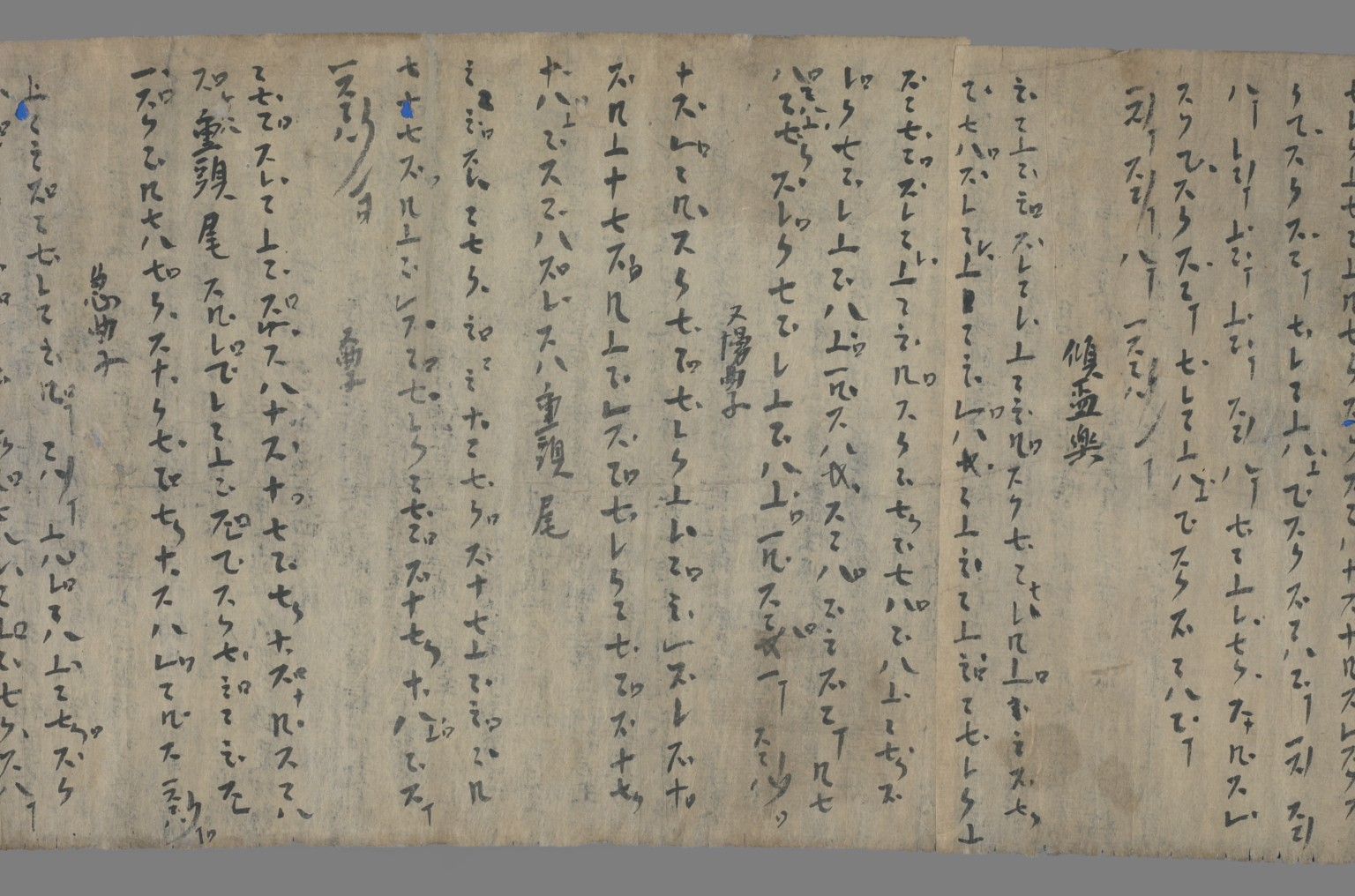 Pipa tablatures found in Cave 17
On the back of Buddhist sutras
No one knows what they sounded like, so scholars are trying to reconstruct the music from the scores
 Ended up in France (Pelliot)